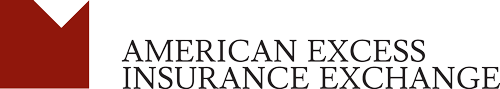 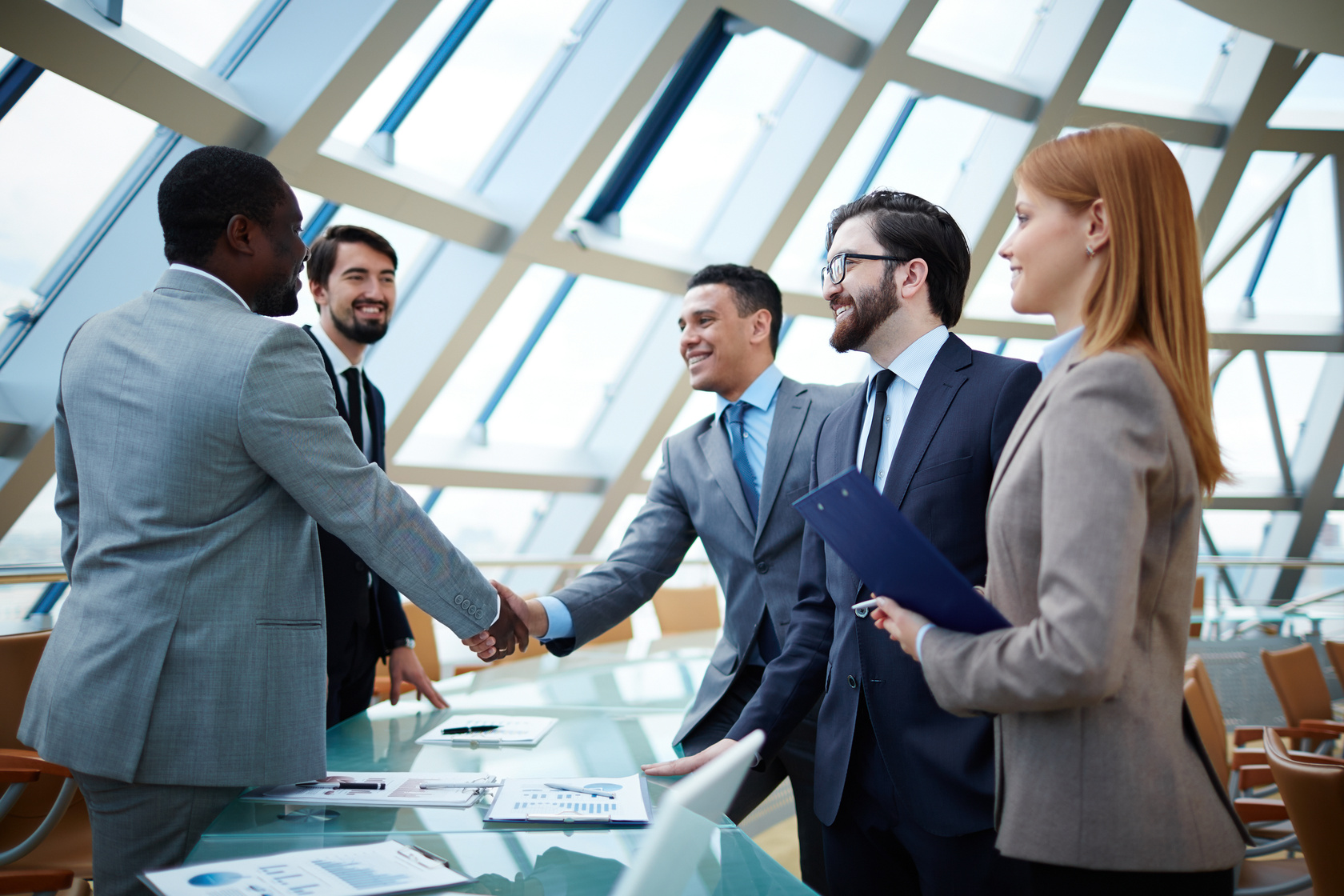 SEE YOU
AT TRIAL!
Signaling for Strategic Negotiation
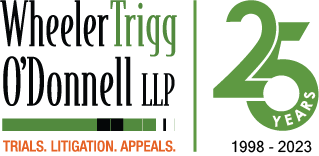 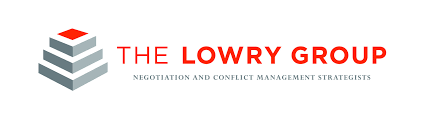 Dr. John Lowry
Kevin Kuhn
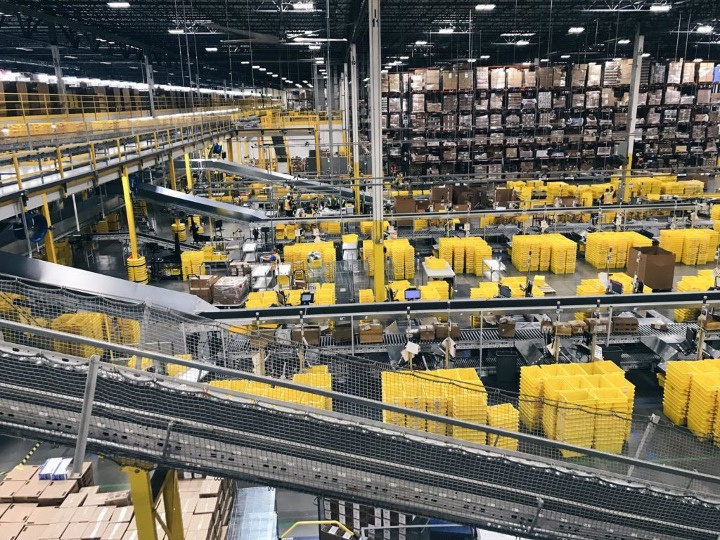 The Right Answer ALL of the Time
IT DEPENDS
Six Stages of Settlement Advocacy
PREPARING
CONVENING
OPENING
POSITIONING
NEGOTIATING
CLOSING
STAGE ONE
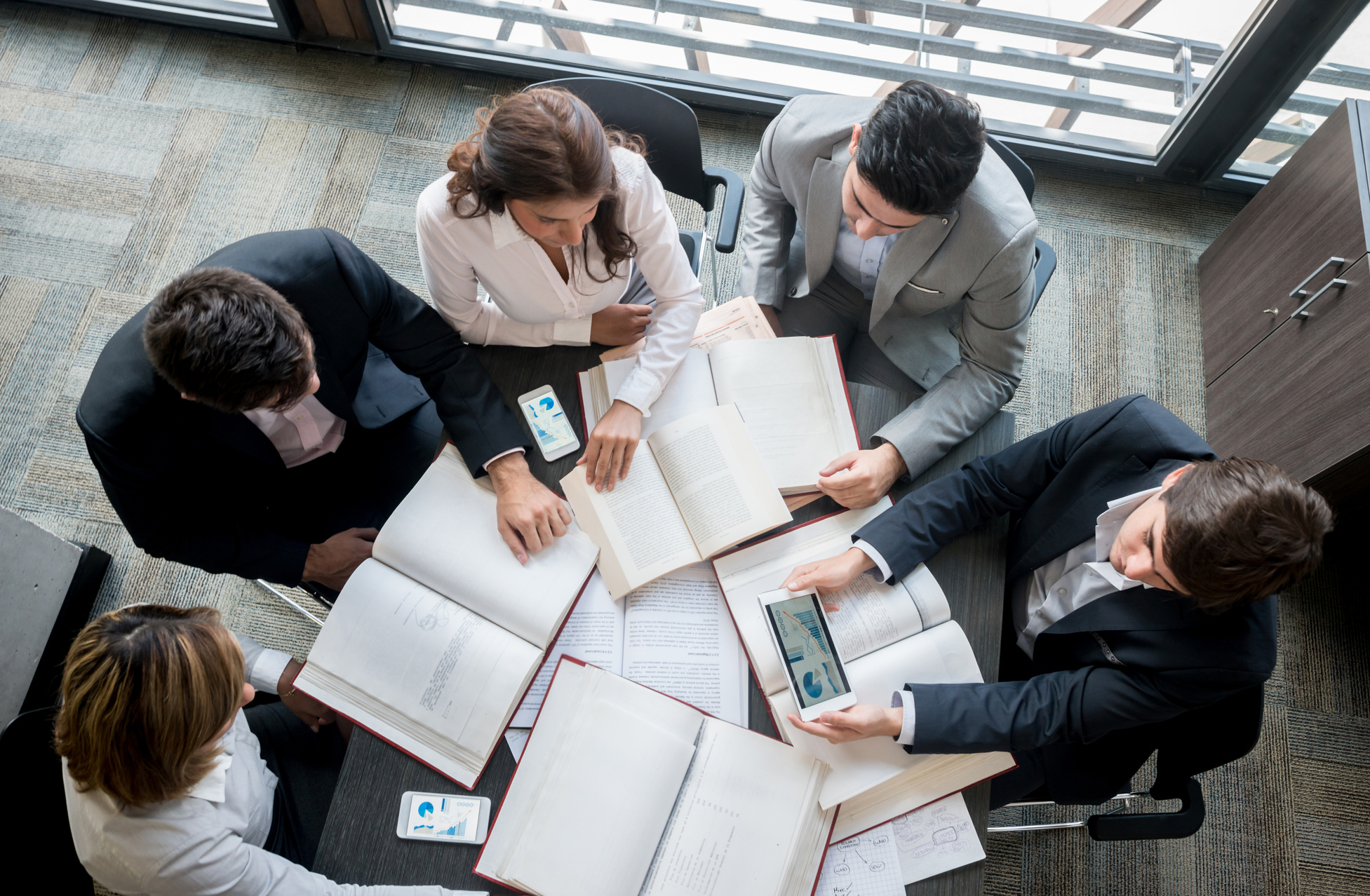 PREPARING
PREPARING
Goal: Create as much as risk as possible for the Plaintiff

Strategy: Aggressively work up the case for mediation

Trial Counsel:
Early evaluation to assist in the possibility of an early resolution or begin working up an aggressive defense
Assist in selection and retention of strong, specialized experts
Begin working on defenses to problematic facts, witnesses, or opinions
Manage discovery well
STAGE TWO
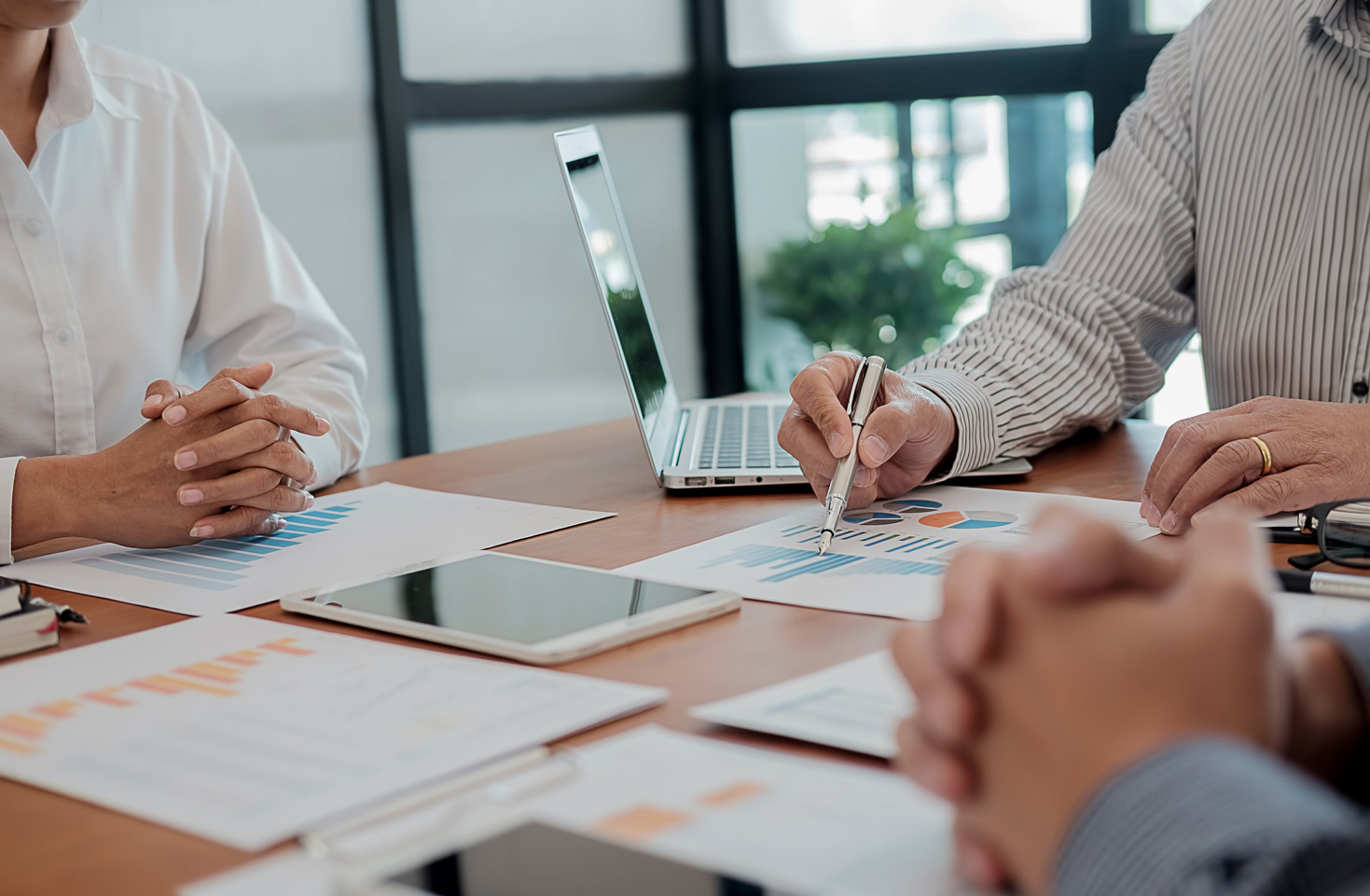 CONVENING
Why Mediate?
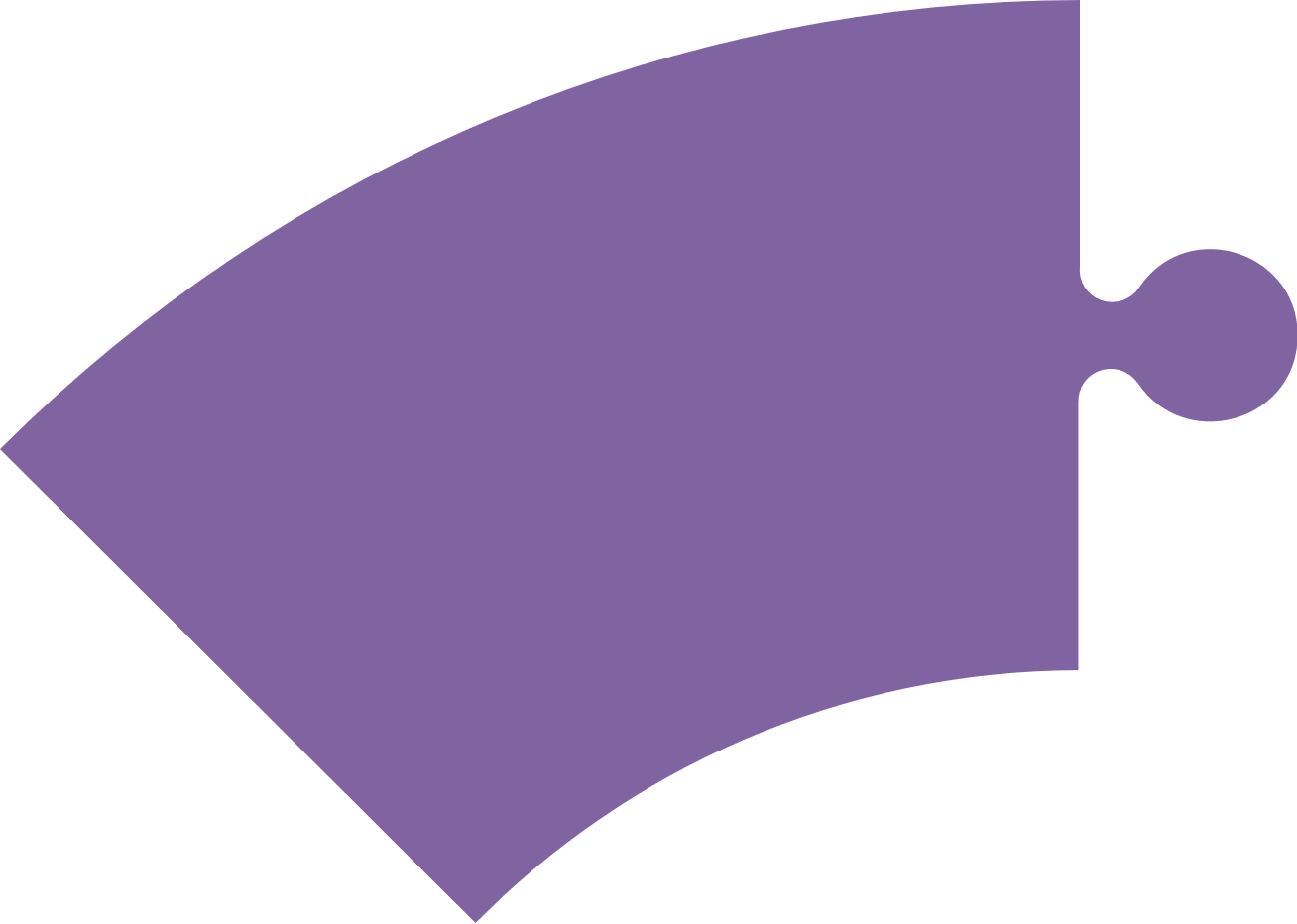 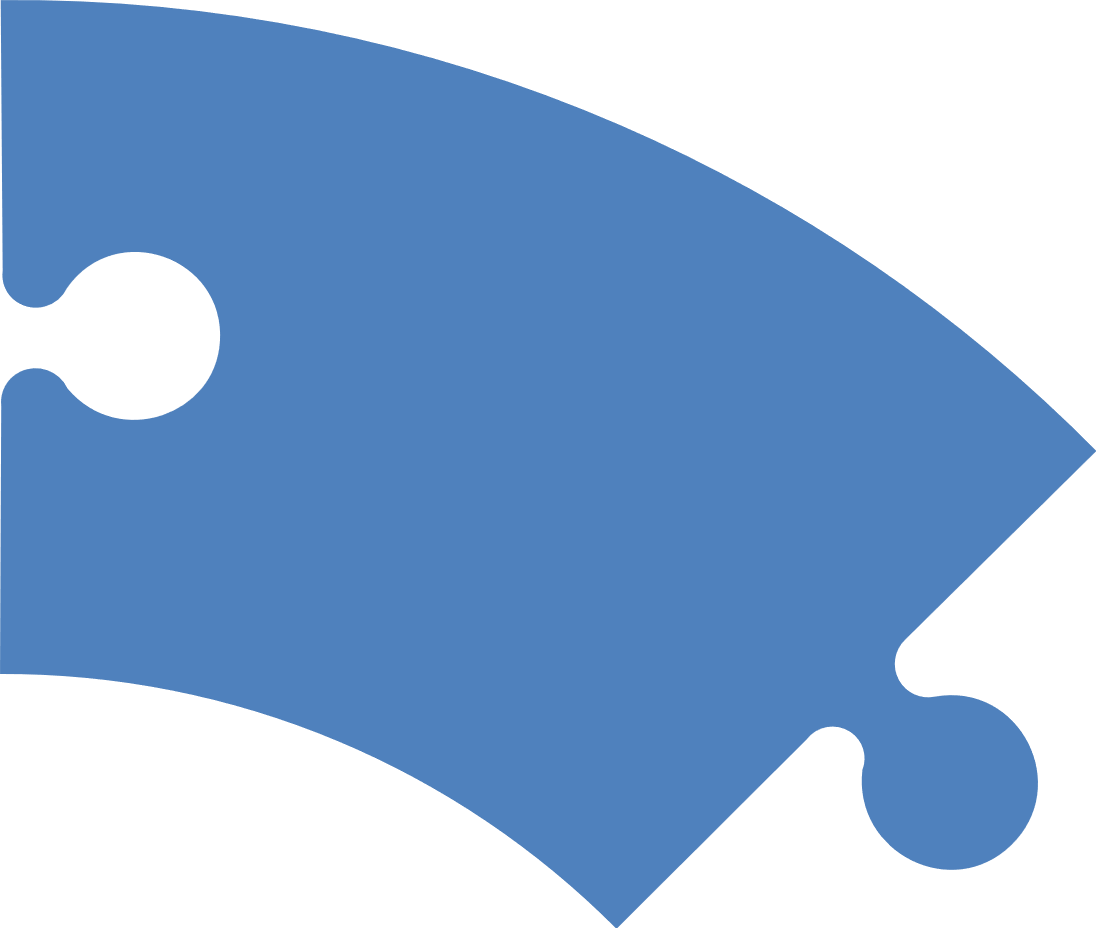 AVOID RISK
AVOID COSTS
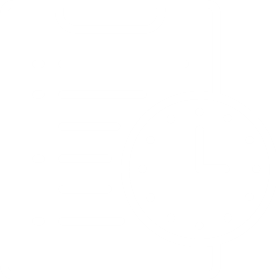 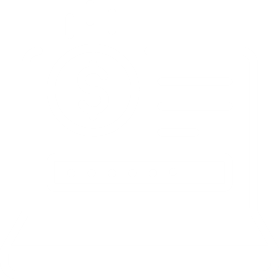 Nothing is 100%. Risk for both sides no matter how strong the case is
Simple: the longer the case, the more the costs incurred
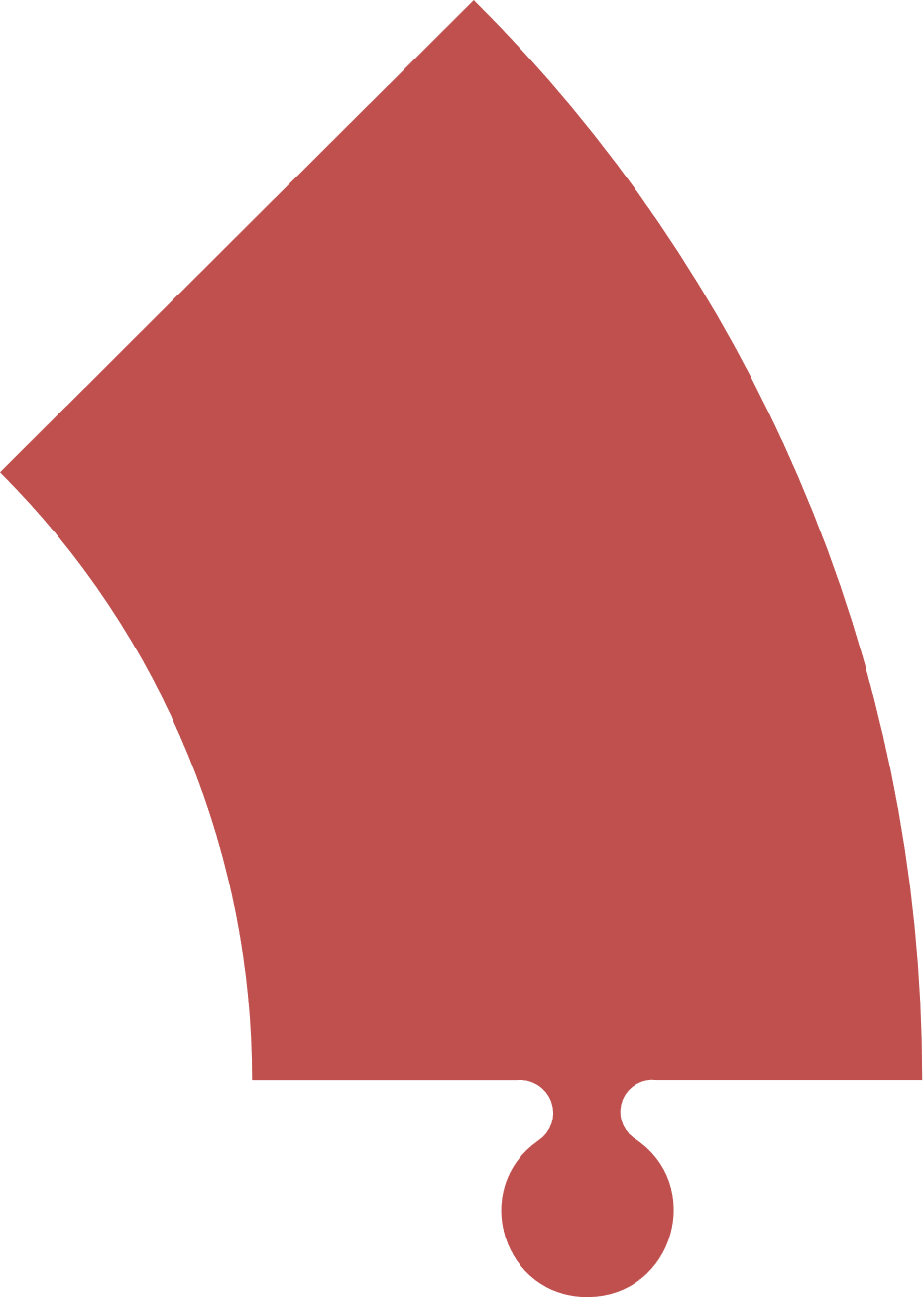 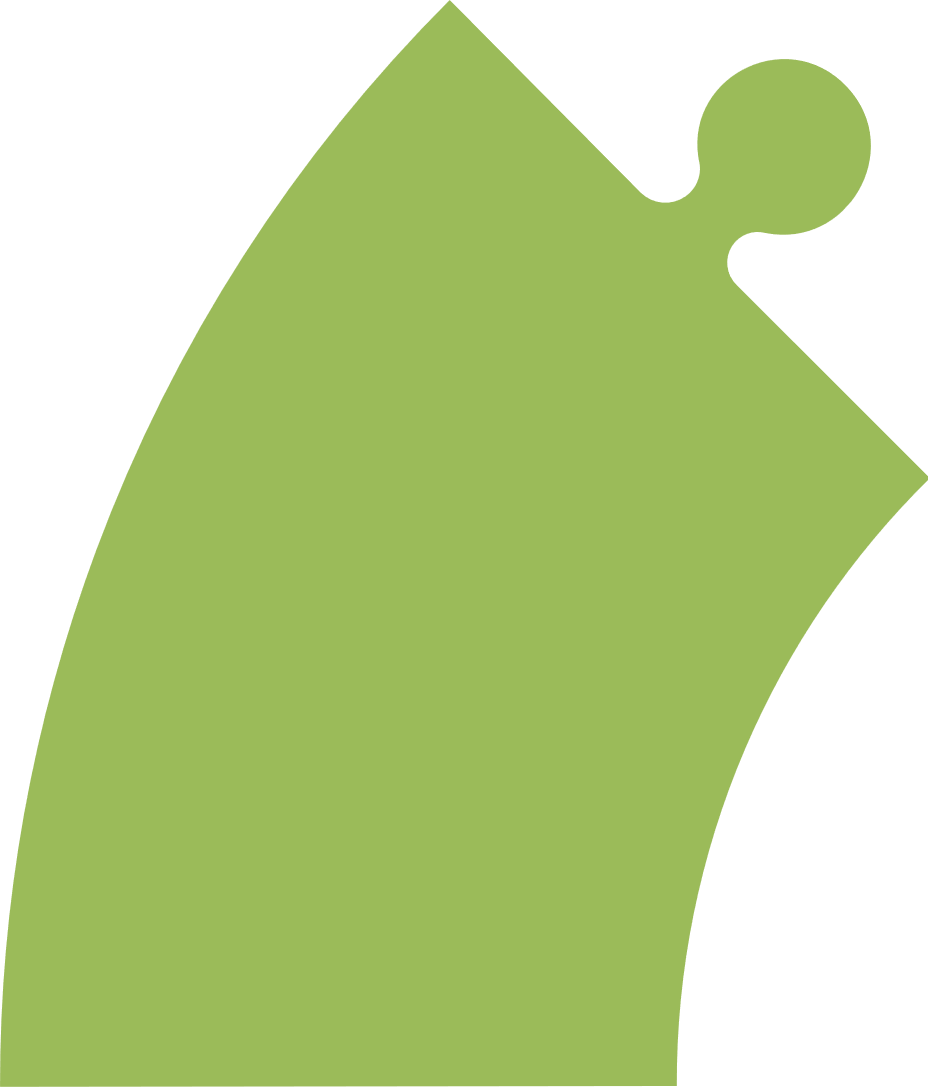 SHOW EMPATHY
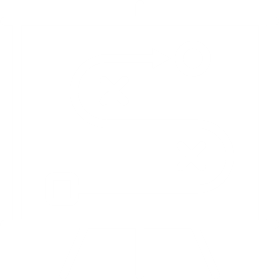 ACCESS TO PLAINTIFF
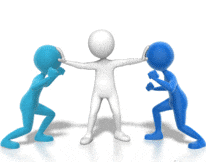 Allows the insured or hospital to be human
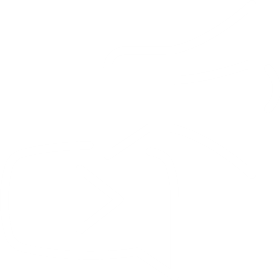 Allows the mediator to build a relationship and influence outcome
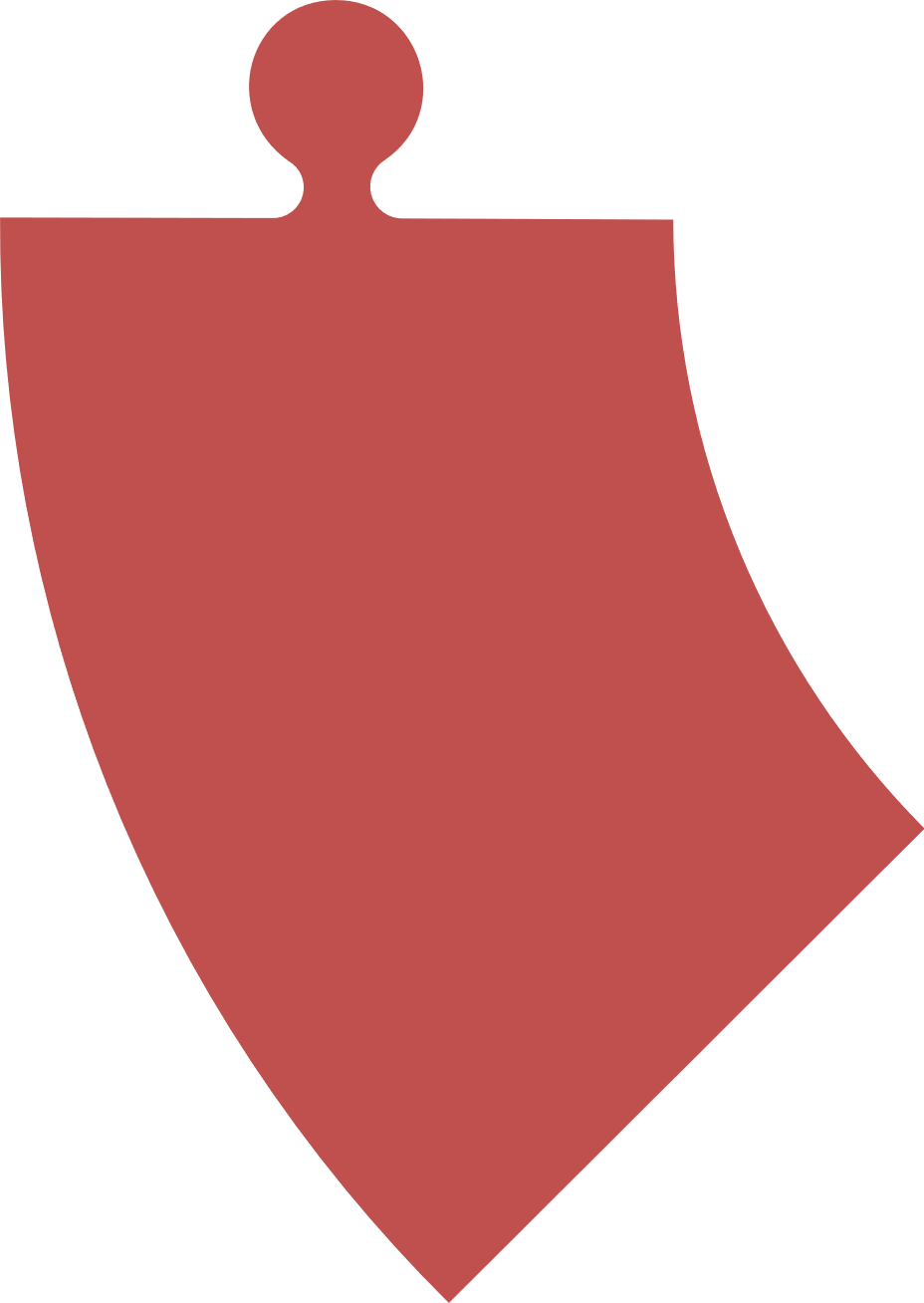 ALLOW CLOSURE
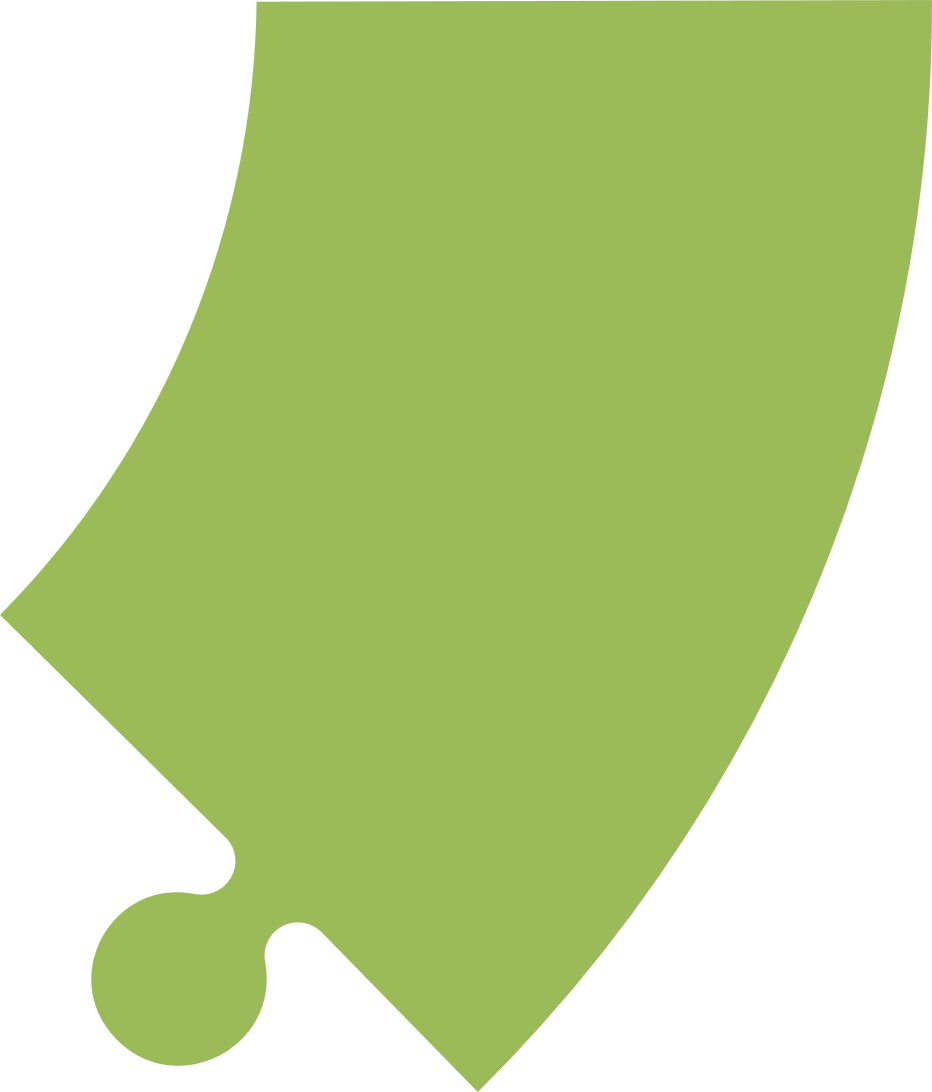 For the plaintiffs, but just as importantly, for the healthcare providers
AVOID PUBLICITY
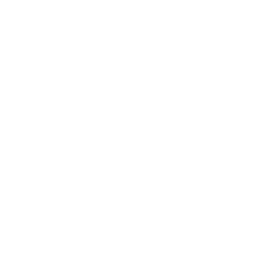 Newspapers only like a plaintiff win. Never read: “Doctor Acquitted!”
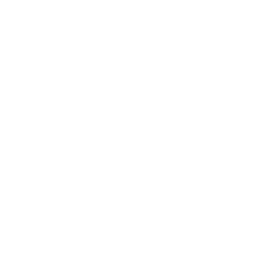 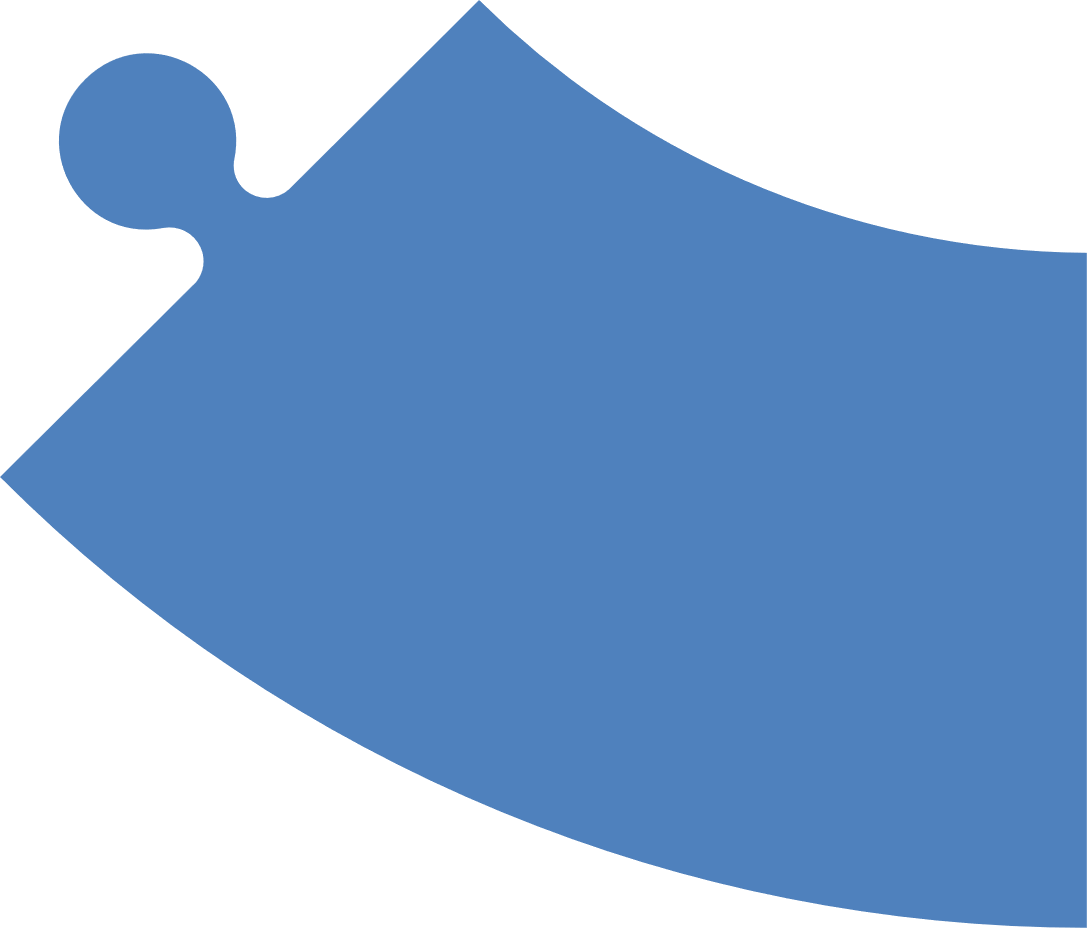 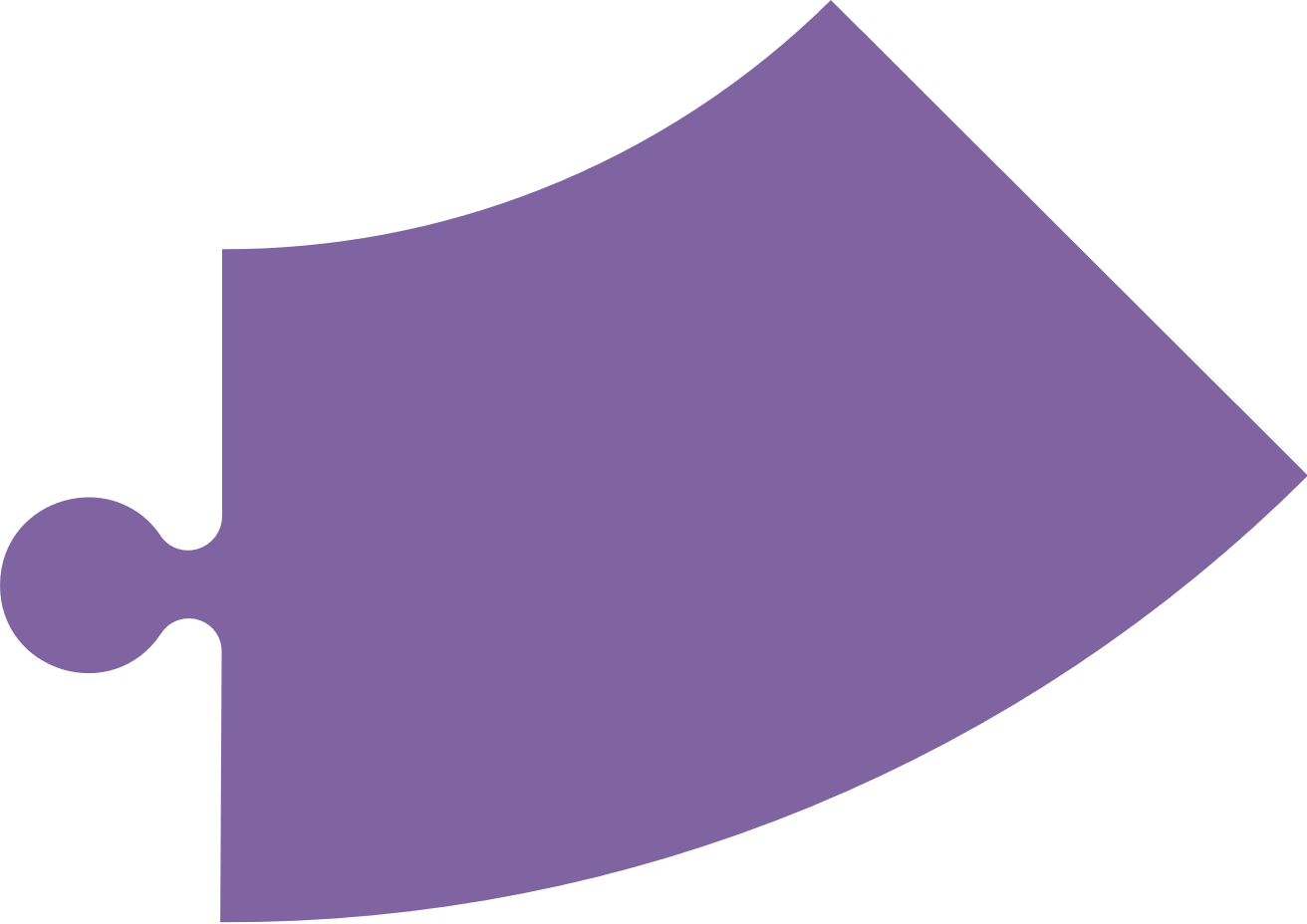 TO LEARN
AVOID DISCOVERY
If it all fails, you have a minimum learned more about their arguments
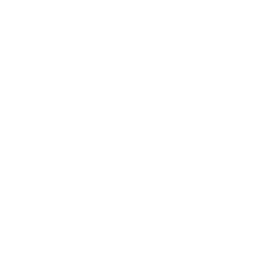 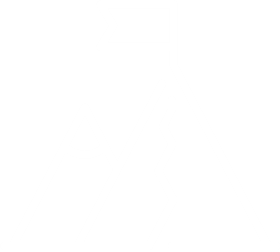 Bad cases only get worse
CONVENING
Goal: Set up the mediation for the best chance of success

Strategy: Mediate at the right time, with the right resources, and the right mediator

Trial Counsel:
Negotiate selection of mediator
Strategically identify the right time to mediate
Address mediation issues (see next slide)
Set up in-person meeting with the mediator
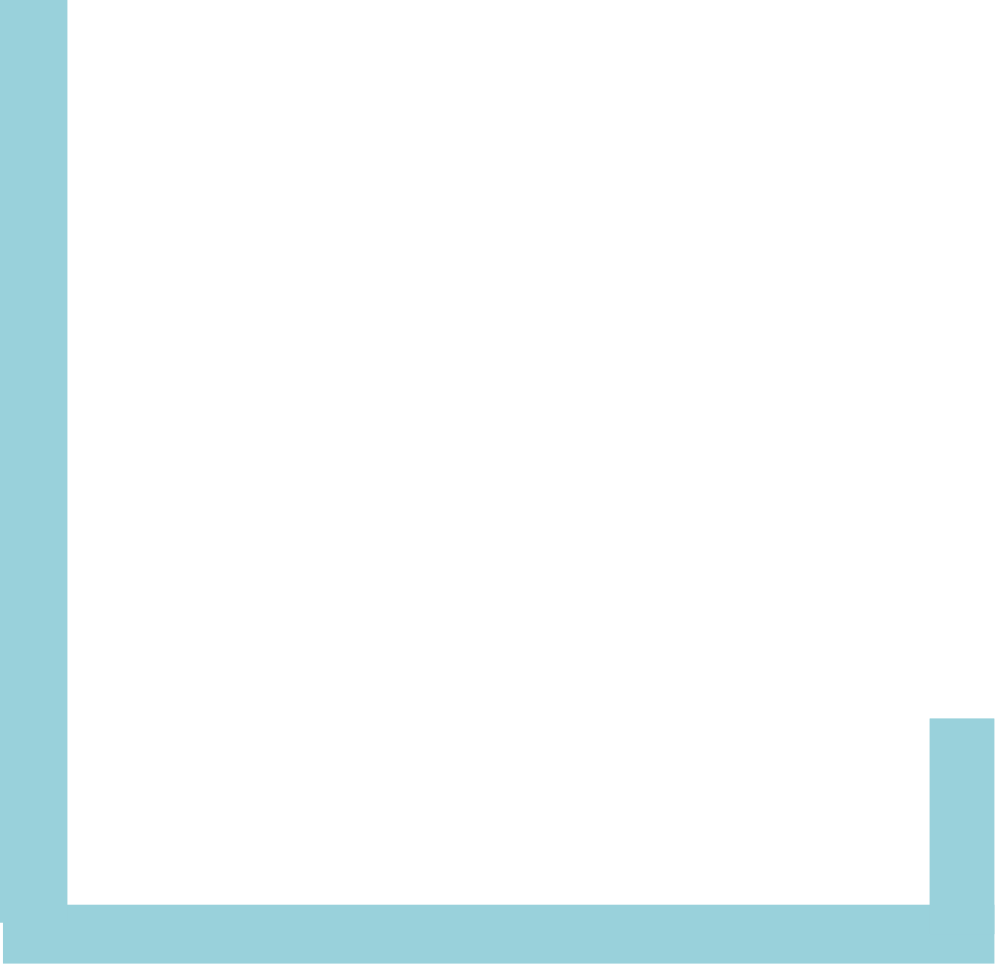 Choosing a Mediator
KEY: IS THE MEDIATOR BOOKED MONTHS IN ADVANCE?
FACILITATOR
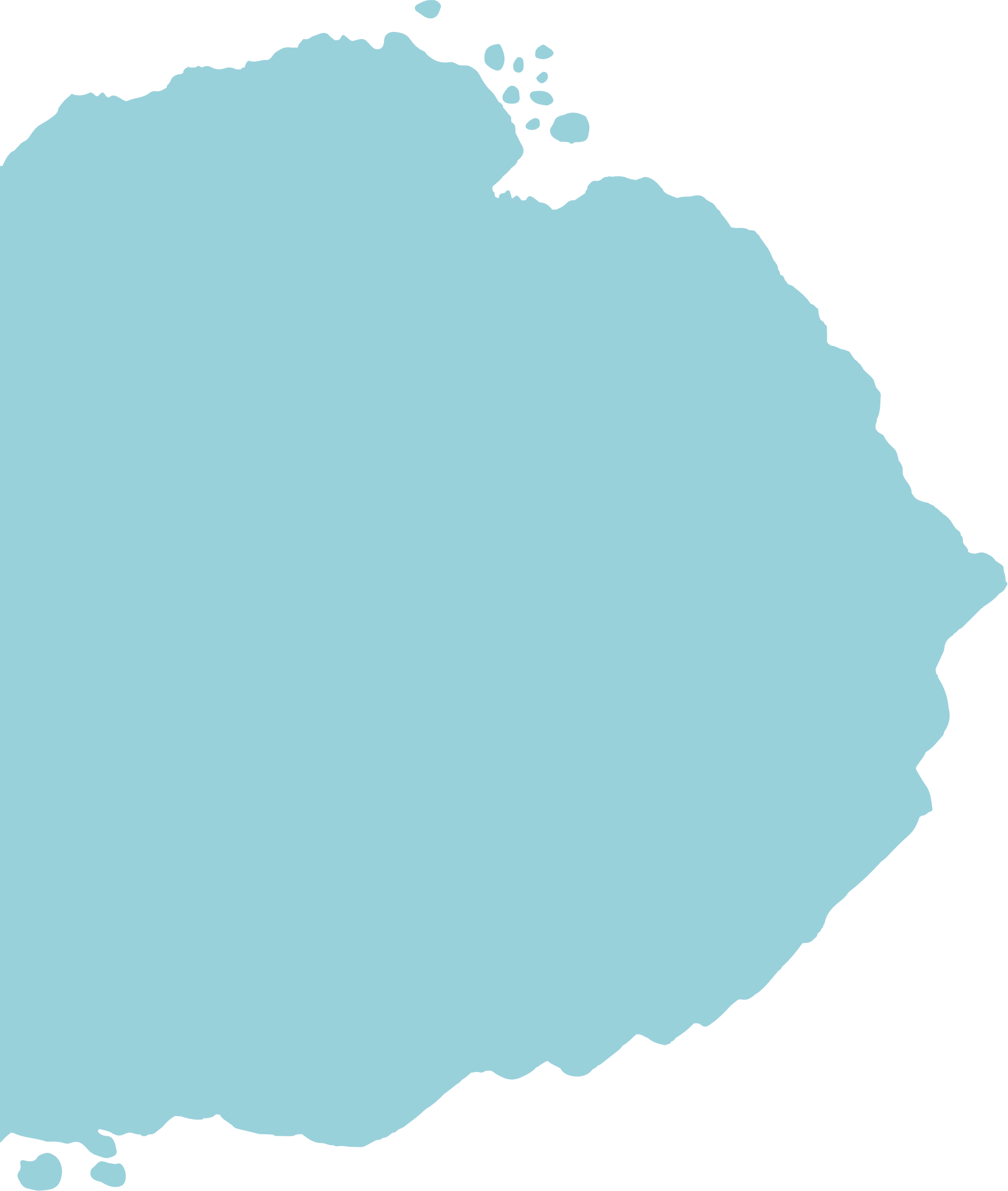 Asks questions, validates each side, avoids recommendations or advice, up to the parties to reach a fair resolution
EVALUATOR
Mediators are more likely to make recommendations, suggestions, and to express opinions
Instead of focusing primarily on the underlying interests of the parties involved, mediators may be more likely to help parties assess the legal merits of their arguments and make fairness determinations
MESSENGER
Simply a go between
FORMER JUDGE
By the afternoon, resorts to being a judge
CONVENING
Goal: Set up the mediation for the best chance of success

Strategy: Mediate at the right time, with the right resources, and the right mediator

Trial Counsel:
Negotiate selection of mediator
Strategically identify the right time to mediate
Address mediation issues
Set up in-person meeting with the mediator
Get ahead of plaintiff counsel’s anticipated tactics with mediator
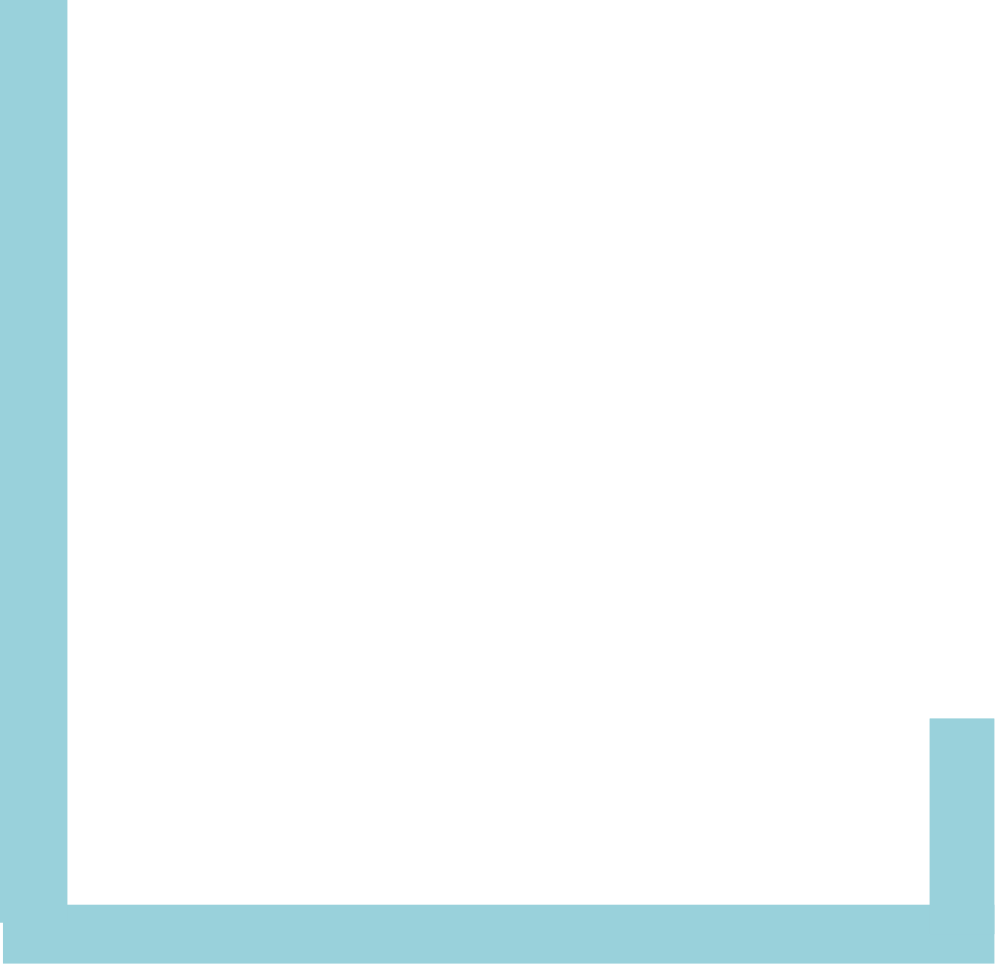 Mediation Issues
KEY: GET IT OUT THERE IN THE OPEN!
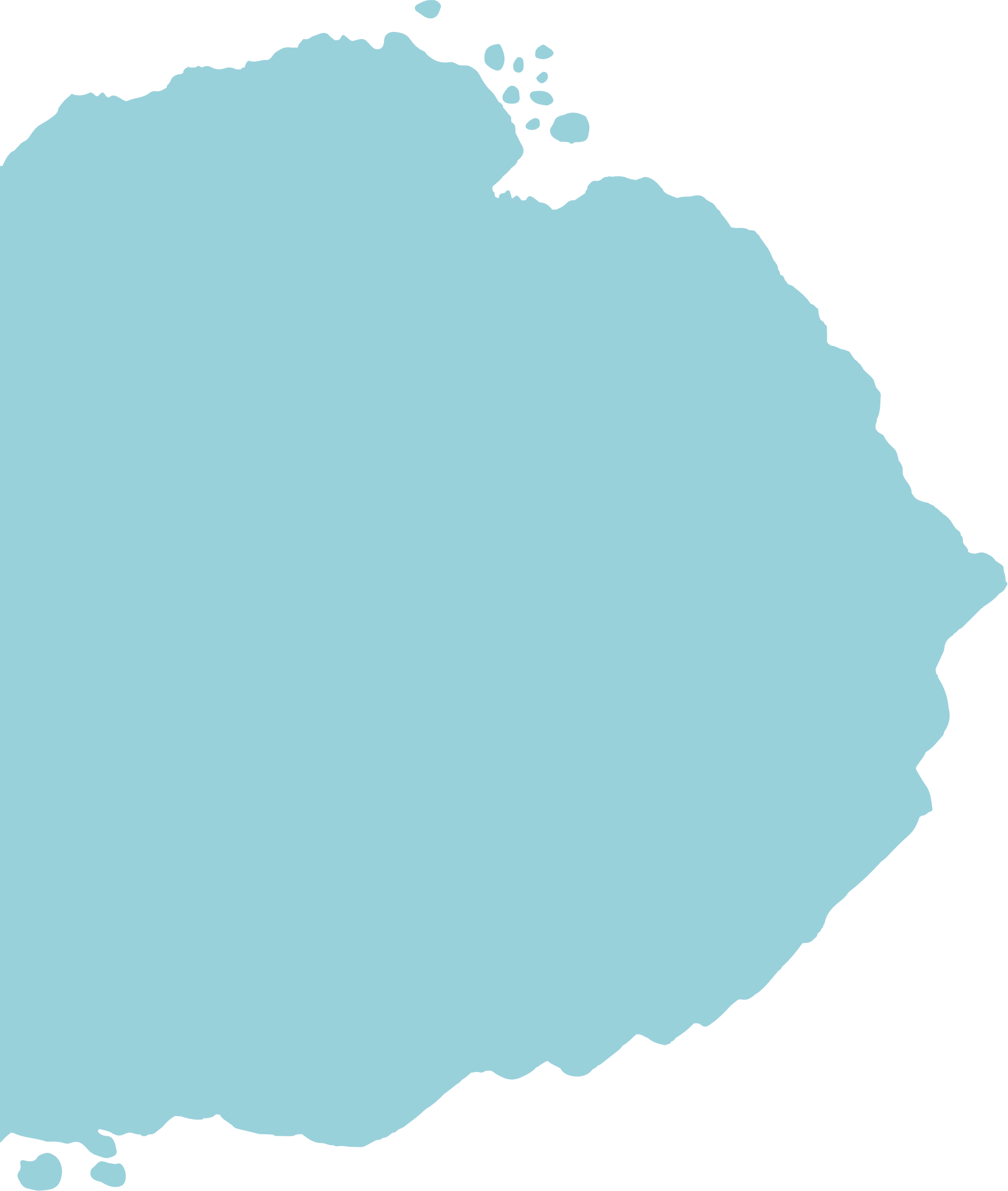 Do I have what I need?
Interviewed staff?  Medical records? Lien information? Bill v paid? Expert review?
Deal with Co-defendants
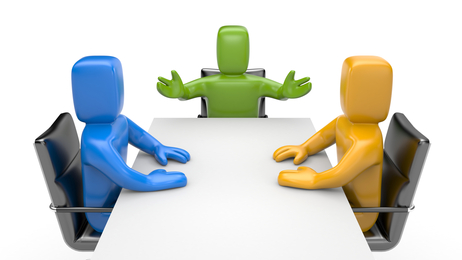 Pre-mediation mediation?  Meeting with all defense counsel?
Terms up front
Confidentiality?  Liens all covered?  Dismissal of future actions?
Who attends?
Doctor? Hospital Representative?  Broker? Second Look Counsel?
CONVENING
Goal: Set up the mediation for the best chance of success

Strategy: Mediate at the right time, with the right resources, and the right mediator

Trial Counsel:
Negotiate selection of mediator
Strategically identify the right time to mediate
Address mediation issues
Determine roles and responsibilities at mediation
Set up in-person meeting with the mediator
TRIAL COUNSEL PARTICIPATION AT MEDIATION
Four Approaches 
Trial counsel does not attend mediation—sends the message that we are willing and ready to try the case
Trial counsel attends mediation to respond to arguments from plaintiff’s counsel and mediator with facts and evidence
Trial counsel attends mediation to provide a presentation/PowerPoint of defenses in joint session at mediation
Trial counsel attends mediation to lead the settlement negotiation with the mediator and plaintiff’s counsel
SETTLEMENT COUNSEL PARTICIPATION AT MEDIATION
Four Approaches 
Settlement counsel provides advice and support only through the preparing and convening stages of the mediation
Settlement counsel does not attend mediation—works in real time via texts or phone calls with those present
Settlement counsel attends mediation in support of trial counsel or claims professional who is leading the negotiation with the mediator and plaintiff’s counsel
Settlement counsel attends mediation to lead the settlement negotiation with the mediator and plaintiff’s counsel
CONVENING
Goal: Set up the mediation for the best chance of success

Strategy: Mediate at the right time, with the right resources, and the right mediator

Trial Counsel:
Negotiate selection of mediator
Strategically identify the right time to mediate
Address mediation issues
Determine roles and responsibilities at mediation
Set up in-person meeting with the mediator
Plaintiff Tactics
Plaintiff attorneys will always test the defense

Outrageous demand prior to mediation
“Plaintiffs are not mediating unless the defense brings $1M [SIR amount, or some other amount].”
“I’m insulted by that offer!”
Simple “matching” offers
“I’m walking.”
No access to Plaintiff(s)
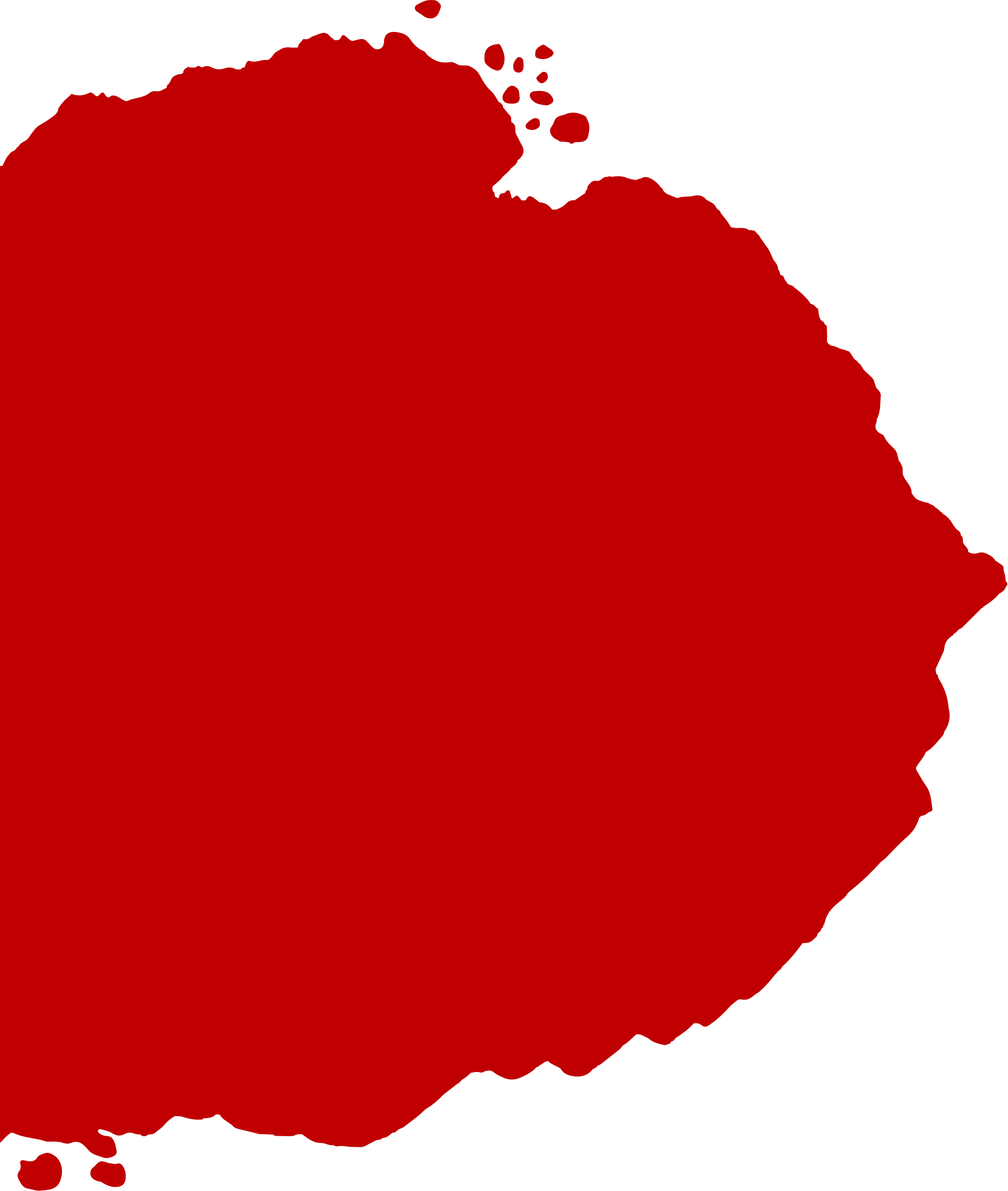 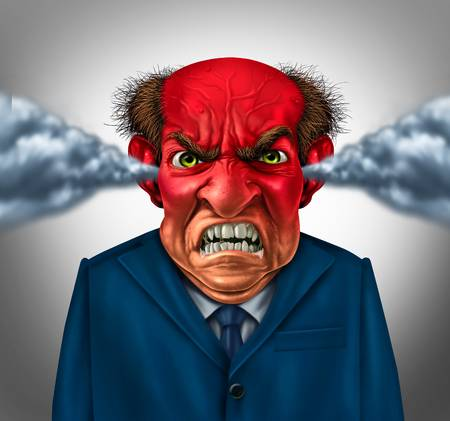 Defense Response
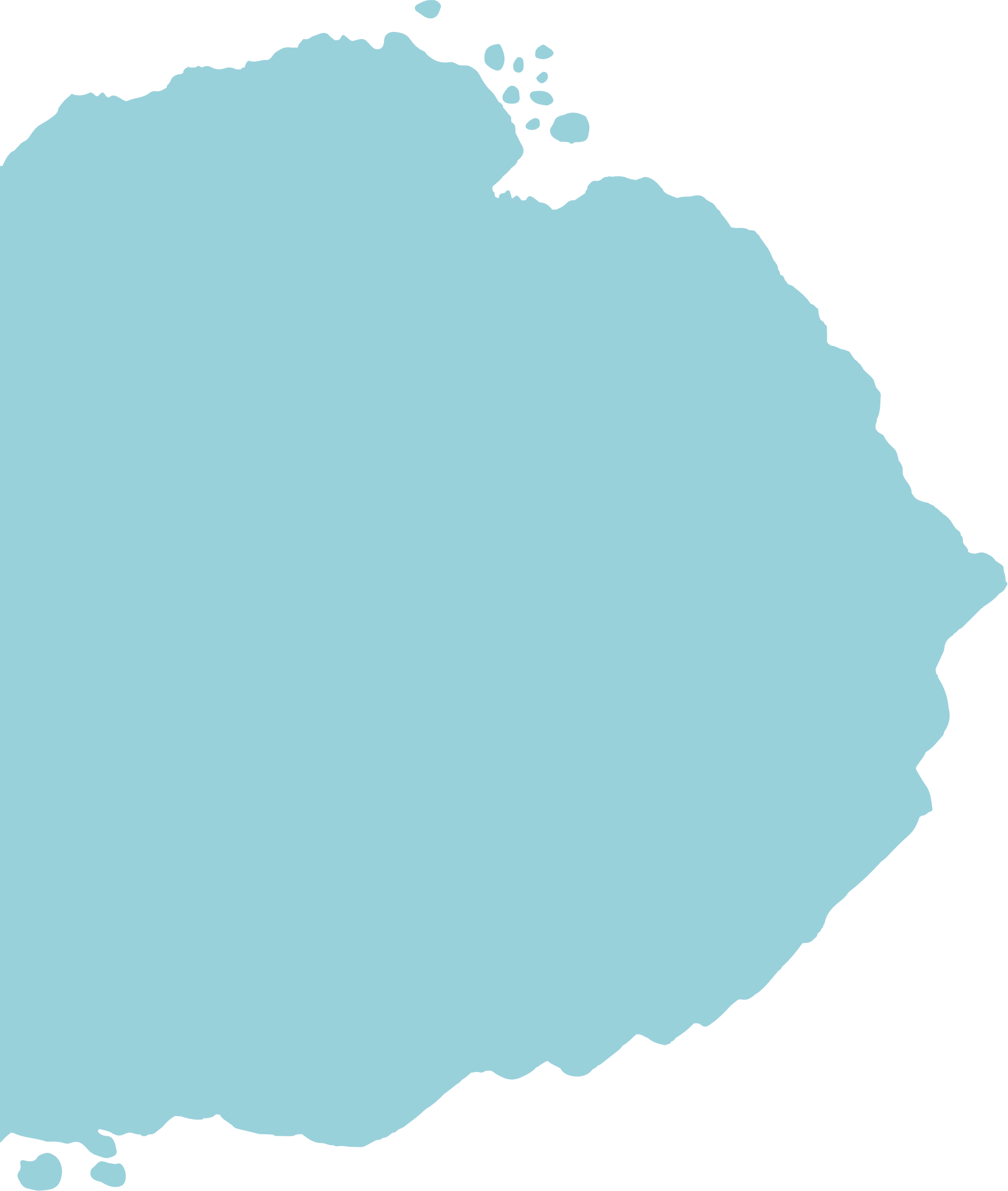 Decline Plaintiffs’ invitation to set the floor before mediation but tell them you are coming in good faith with real money
Have a plan prior to mediation (i.e., a predetermined settlement amount that the client, primary insurer, and excess insurer all agree on)
Ignore Plaintiffs’ histrionics and simply negotiate/make offers to reach your predetermined number
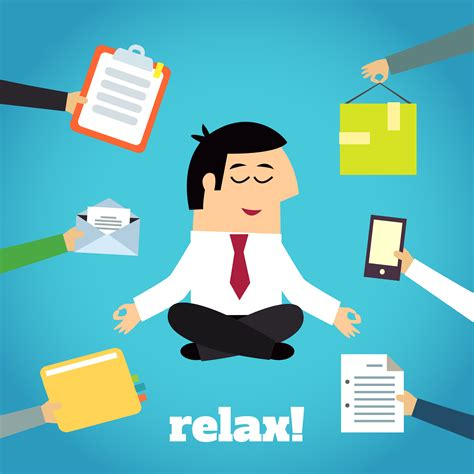 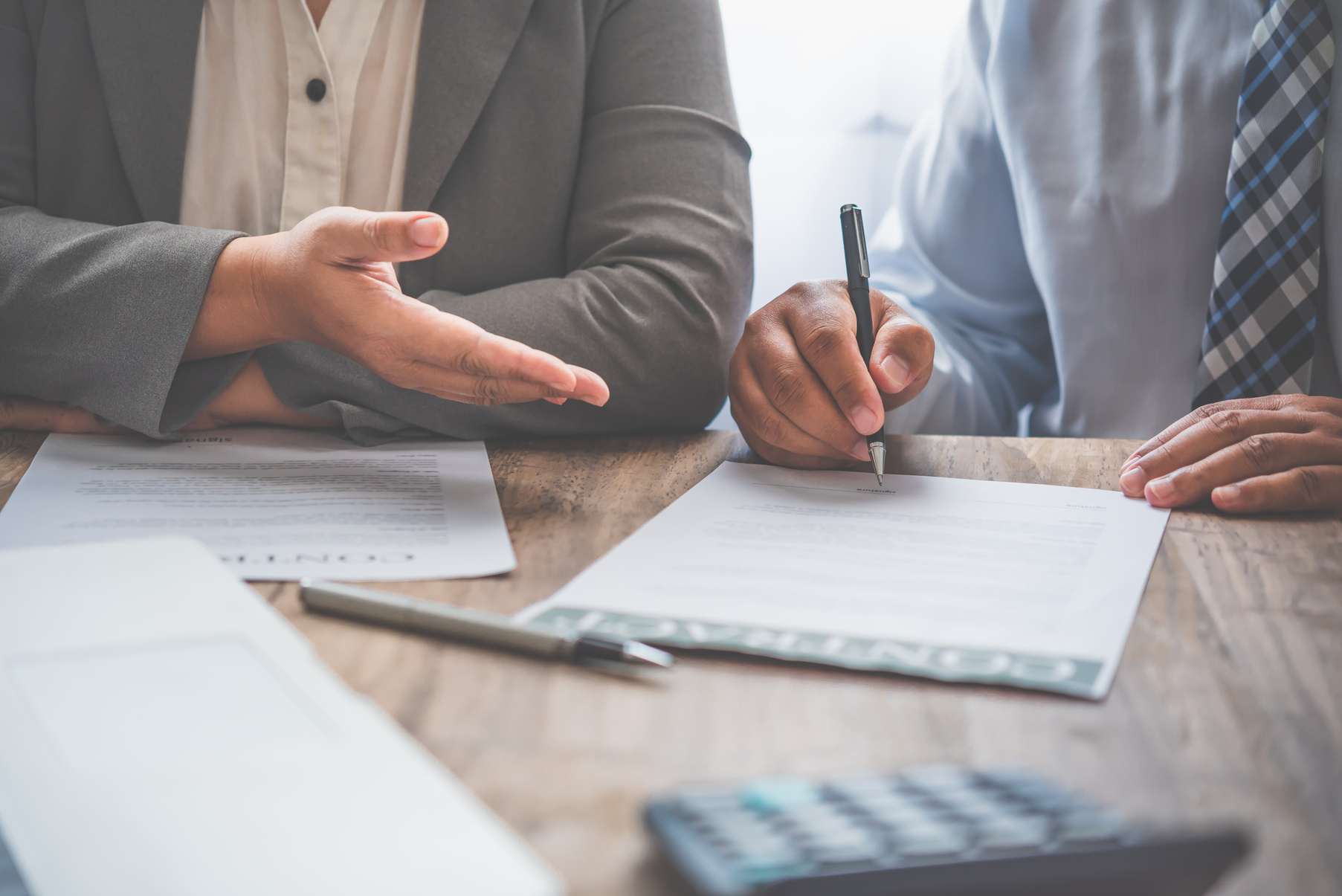 STAGE THREE
OPENING
OPENING
Goal: Manage expectations and start the dance

Strategy: Start aggressively as possible

Lead Negotiator:
Don’t be afraid to put the first number on the table
Be insulted by the outrageous opening offer from the plaintiff’s counsel
Know that one of your first three opening moves will create tension
Don’t be surprised or concerned that the mediator wants a bigger move from you at the start
Pick the number you believe is lowest amount required to successfully start the dance
Opening
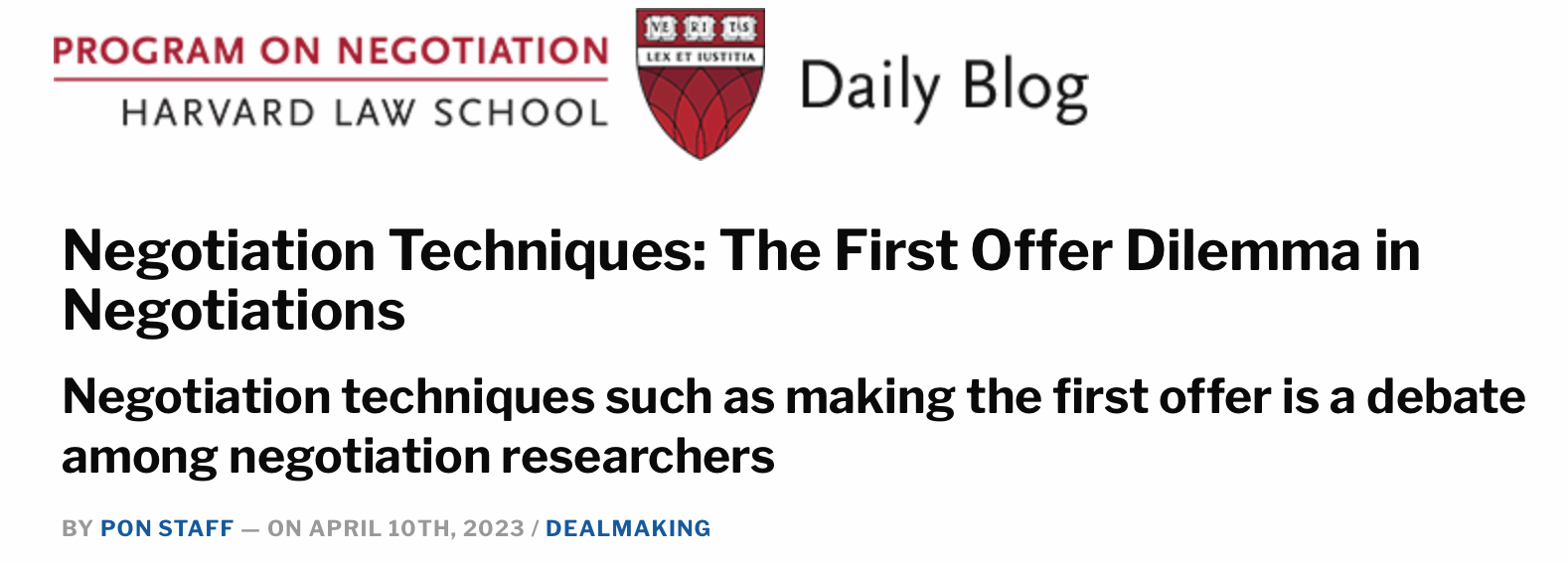 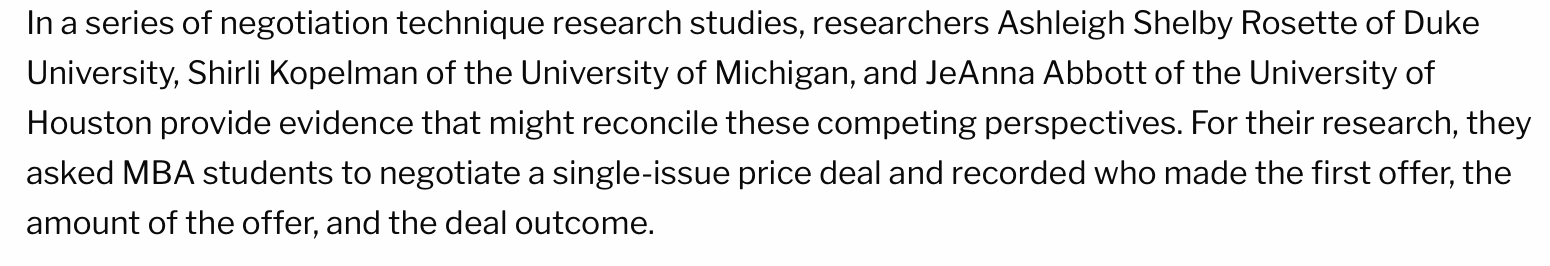 Opening
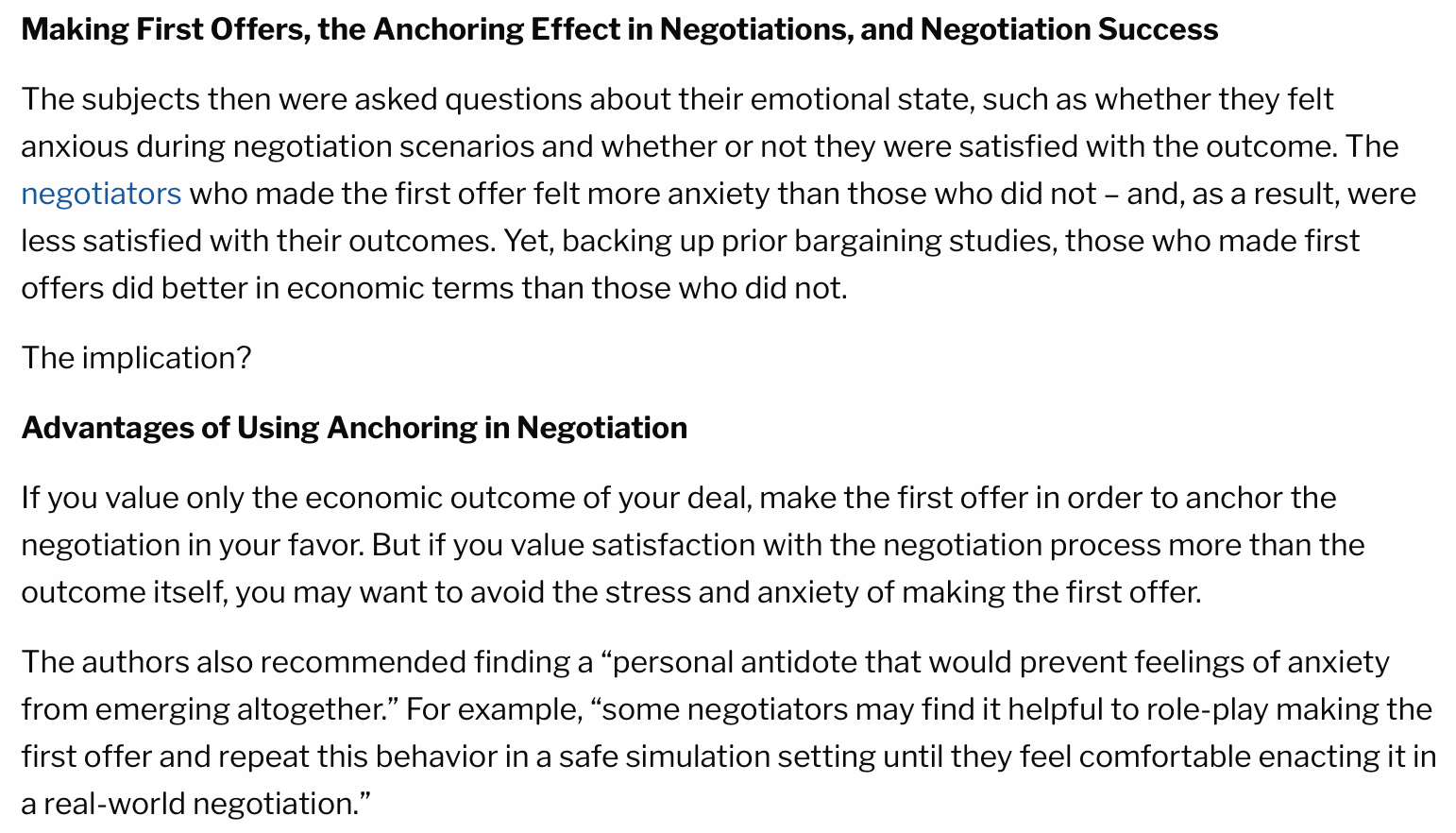 STAGE FOUR
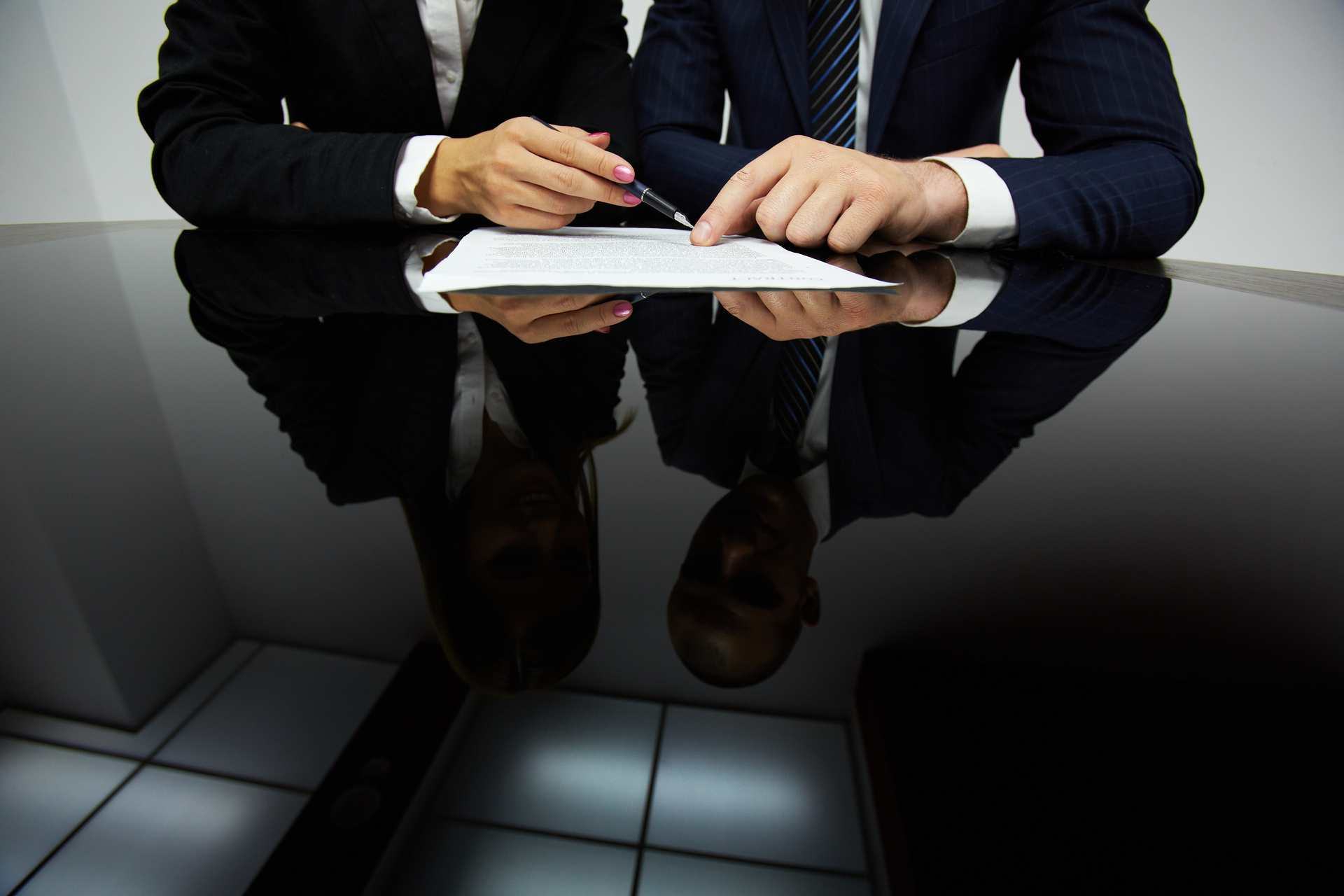 POSITIONING
POSITIONING
Goal: Make the plaintiff believe you are not afraid to take the case to trial

Strategy: Present a strong defense even if it is difficult to work up

Trial Counsel:
Bring it!!!
Show no fear of taking the case to trial if necessary
Be extremely careful about any signal (even if unintended) that suggests a reluctance to take the case to trial or need to settle
Help plaintiff understand that a vast majority of med mal cases end in defense verdicts
Have your damages defense ready to go (hopefully with the help of Tom and Susan!)
Respond vigorously and confidently to everything thrown at you by the mediator (perception doesn’t always equal reality)
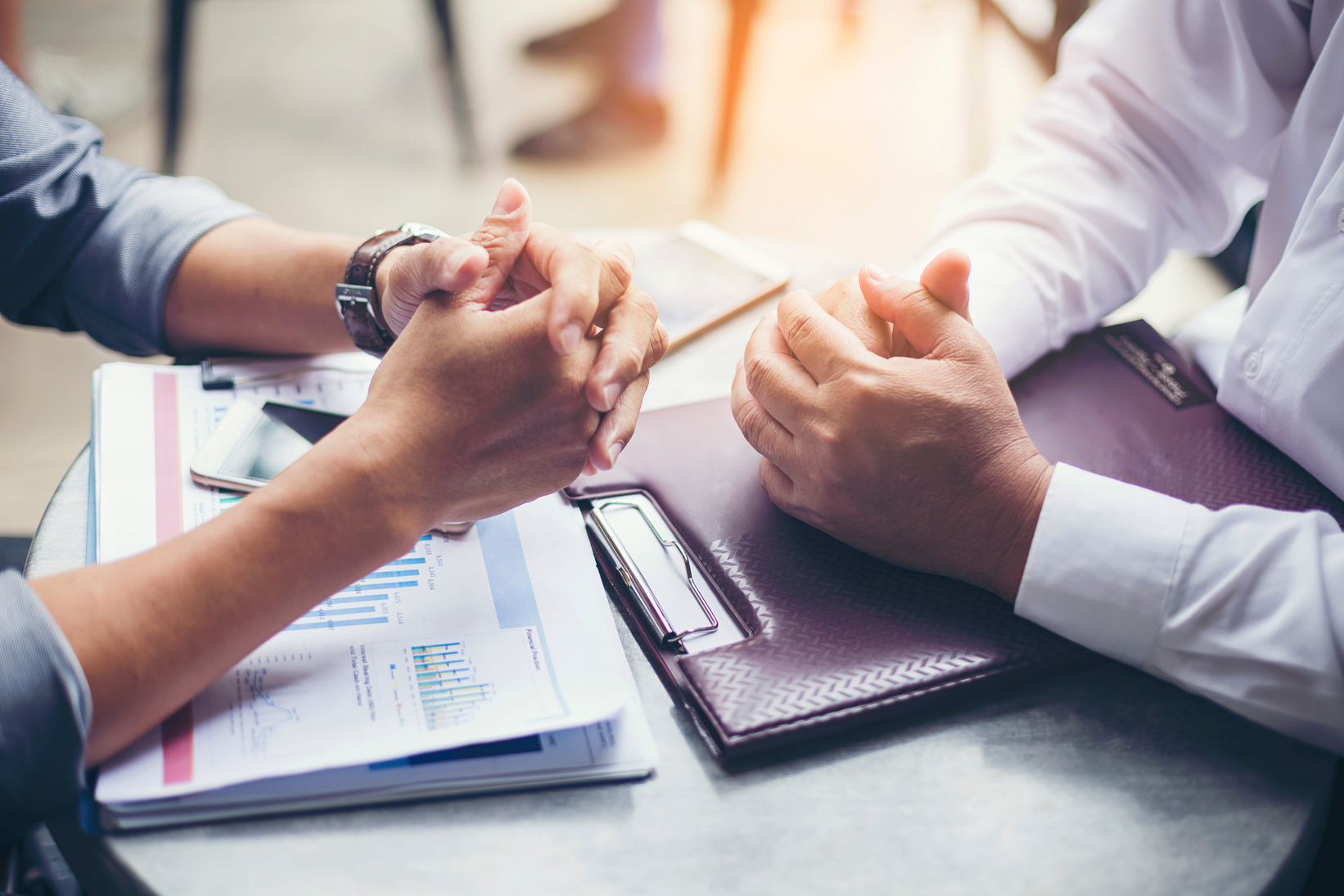 STAGE FIVE
NEGOTIATING
NEGOTIATING
Goal: Don’t overpay

Strategy: Lead with need and test numbers

Lead Negotiator:
Slow it down and stick to your plan – let the deal come to you (Don’t signal $6M until you have tested a settlement number of $5M.)
Demonstrate what your money will do for the plaintiffs
Acknowledge the negotiating phase may take multiple mediations and ongoing settlement negotiations over weeks or months
Resist the pressure to “put up enough money to make them sweat” until you know you are close to getting a deal
Be ready for the hypothetical negotiation - keep the midpoint moving in your direction
If the process isn’t leading to your desired outcome, shut it down
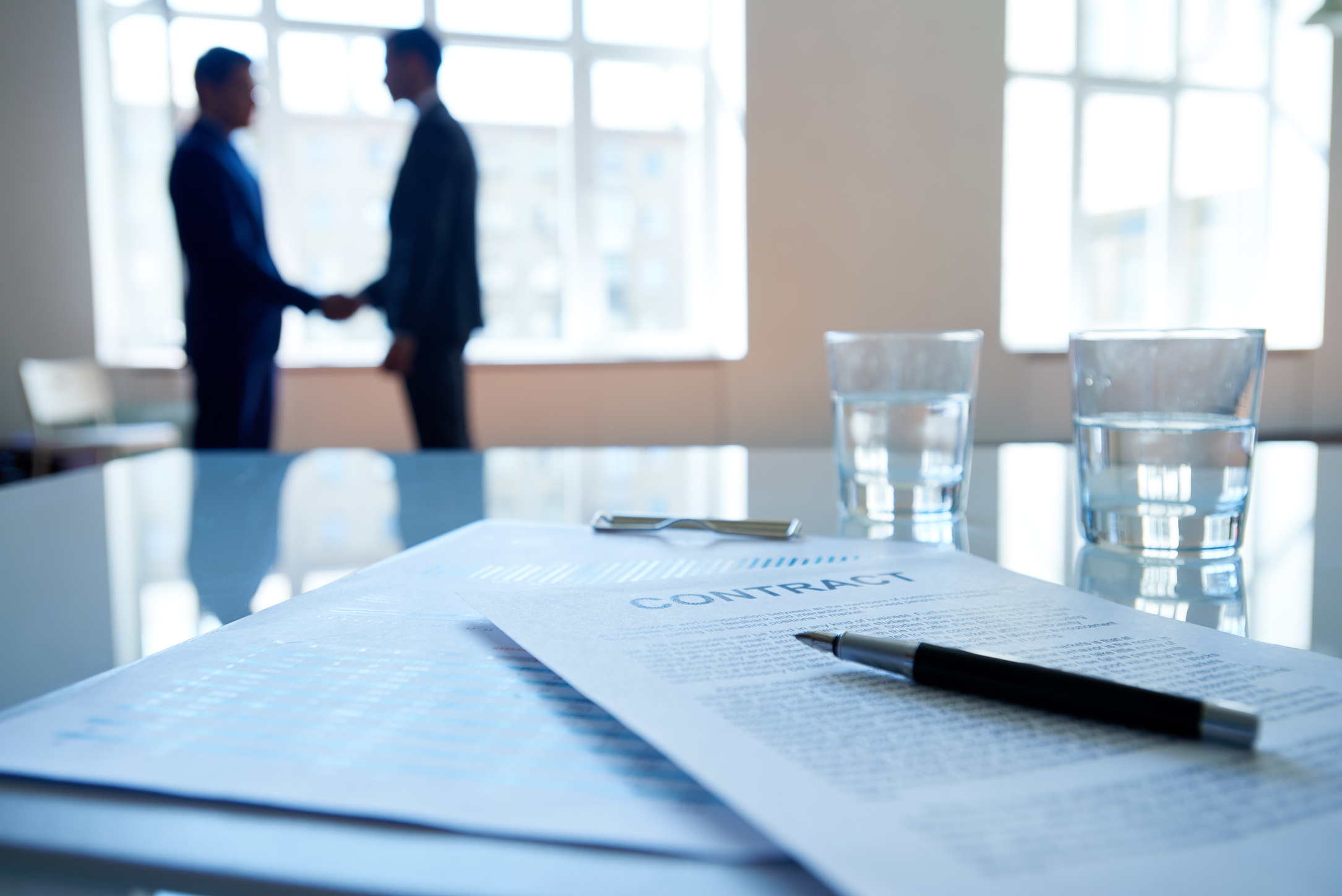 STAGE SIX
CLOSING
CLOSING
Goal: Get the deal and capture value

Strategy: Leverage the shift in risk

Lead Negotiator:
Don’t be too quick to settle, even though you know the case will settle
Give the other side a psychological victory by saying ”no” – make them believe they have captured every penny on the table
Hammer home the impact of the dollars on the table for the Plaintiff
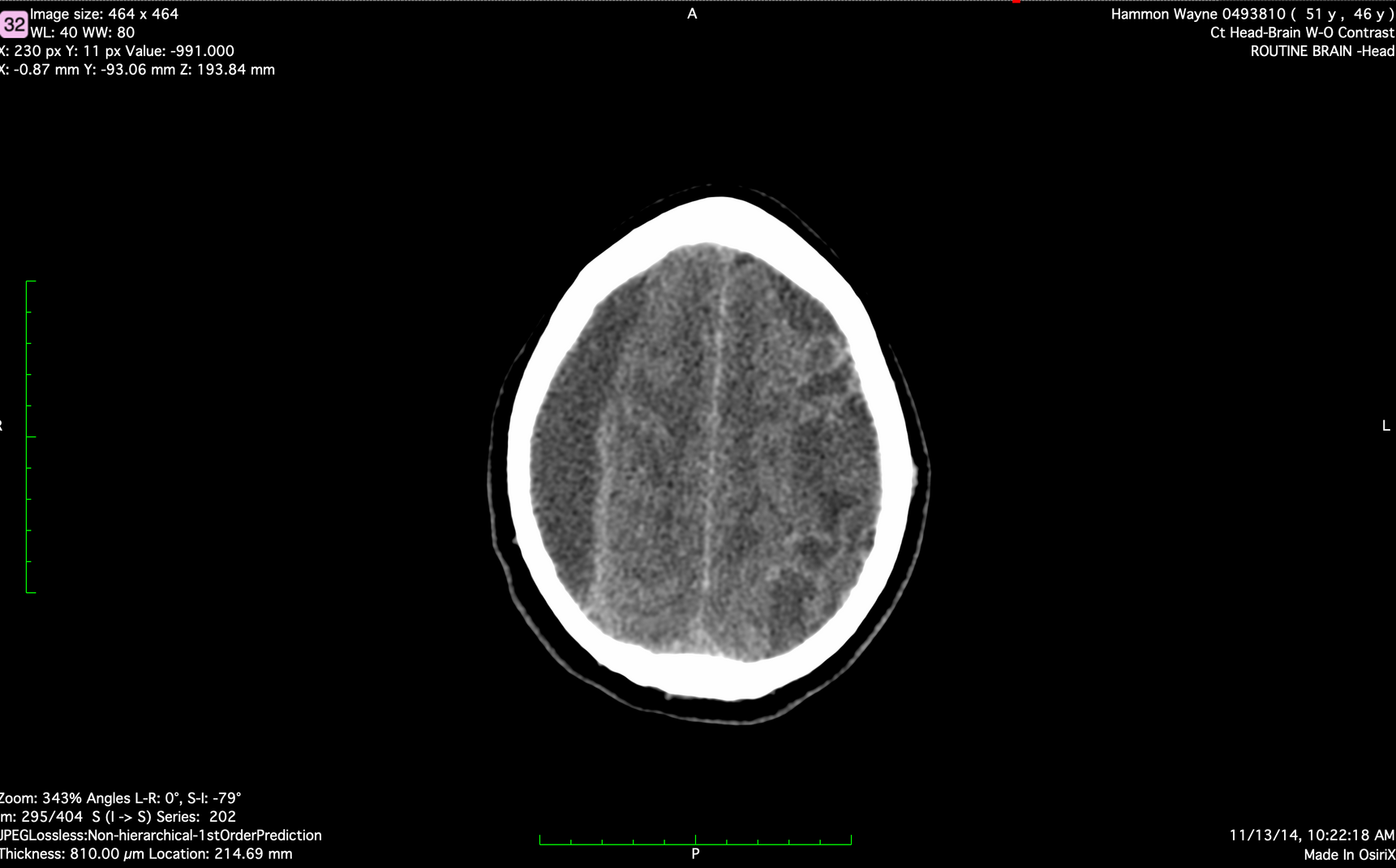 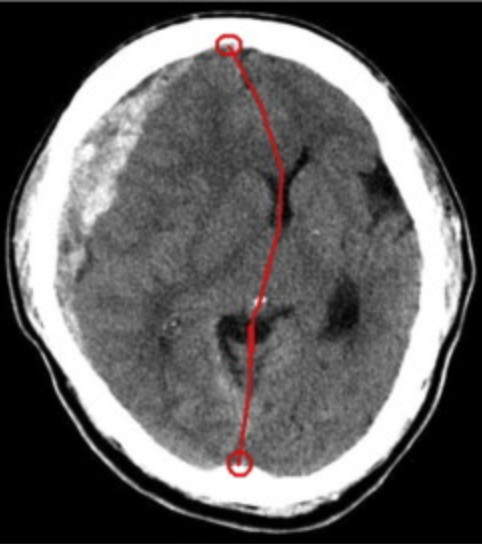 CASE
STUDIES
M. M., as Next Friend and Guardian of R.M. v. Hospital
________’s Further Confidential Mediation Statement for Mediator ________ ONLY
July 15, 2023
Kevin Kuhn
Shawn Neal
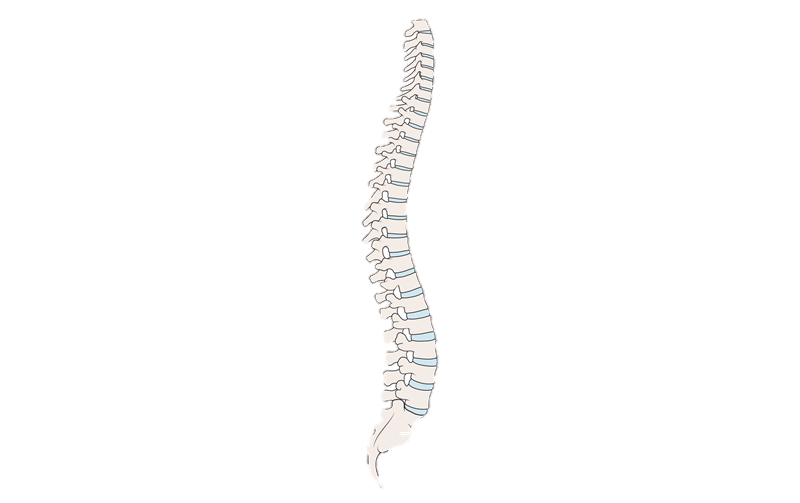 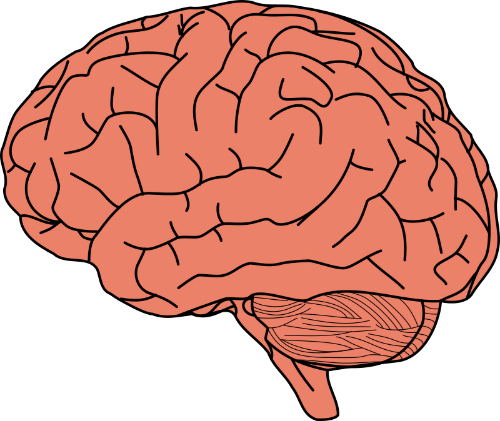 Location of M’s AVM:Lower Spine
T-11 to L-1
31
Timeline
~0100-0200 – Sudden, Significant change in condition at home – legs go limp, feet hot, oddly quiet

0203 hrs – Arrives at ER (Second ER Visit)
0529 hrs – Transferred to Hospital

0618 hrs – Arrives at Hospital

0700-1717 hrs – Evaluated at Hospital

1718 hrs – Spine surgery begins at Hospital
1612 hrs – Arrives at ER (First ER Visit)

1625 hrs – Seen by Triage RN A______
1700 hrs – Seen by RN L_______
1710 hrs – Seen by PA A_______
1941 hrs – Seen by Dr. R_______
	Seen by Lactation RN

2055 hrs – Discharged (nearly 5 hours later)
32
Sudden, Significant Dramatic Change
33
[Speaker Notes: Double check if Mom said “red hot” or just “hot”]
Plaintiffs Required to Prove
Negligence – That ER providers and hospital failed 	to use reasonable care

Causation – That the alleged negligence caused the 	child’s injuries
Never Reach the issue of damages unless both Negligence and  Causation proved by Plaintiffs by  the greater weight of the evidence
+
34
Extraordinarily Rare Birth Defect
Incidence:  One in a Million
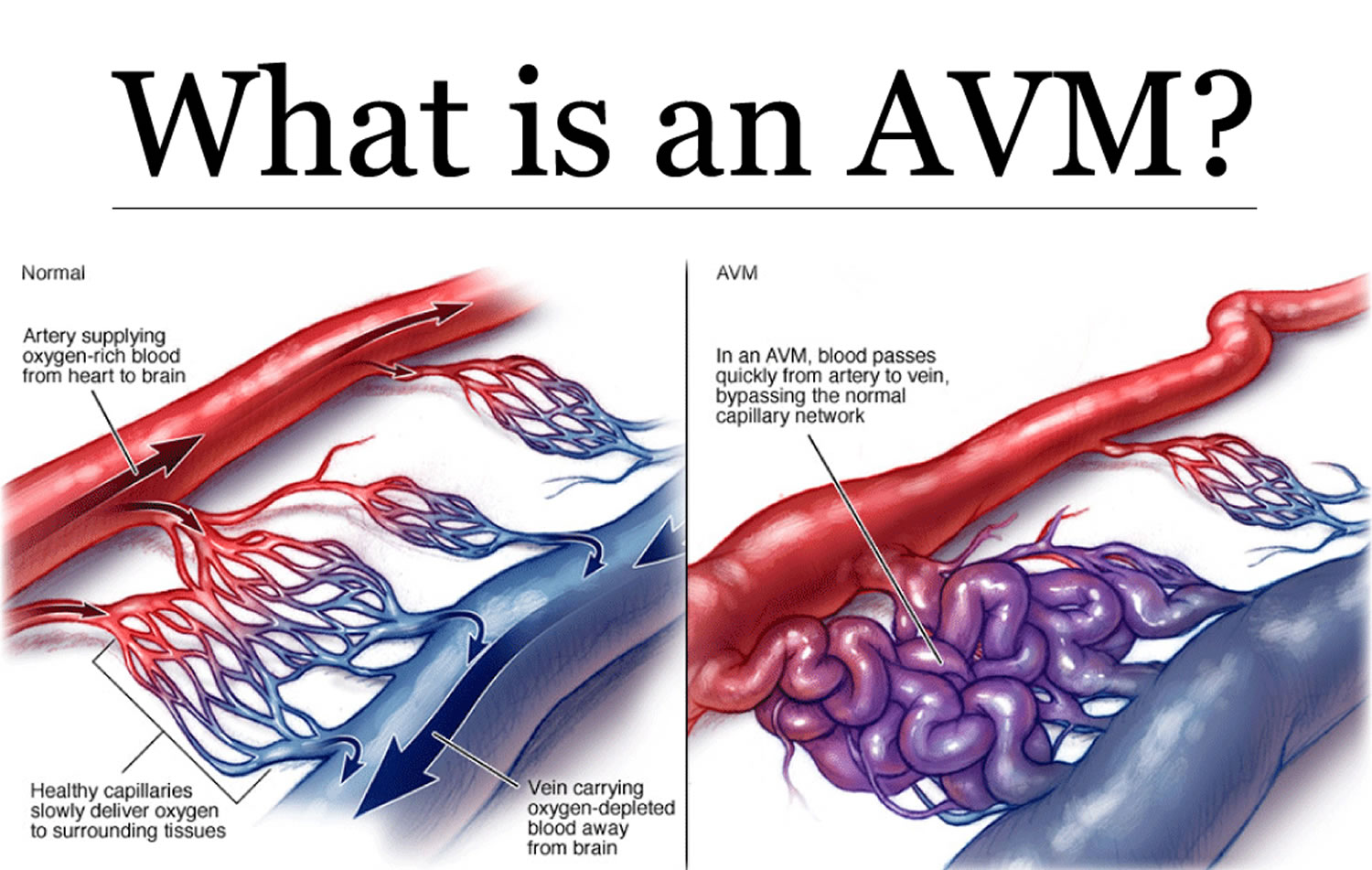 Normal
AVM
35
35
M_______’s Birth Defect—Caused by No One
ArterioVenous Malformation (“AVM”)—on her spinal cord
“[C]omplex neurosurgical lesions that are very challenging to manage”
Why?  Because it goes undiagnosed until patient begins to experience signs and symptoms
First signs and symptoms here were child’s “limp legs”
Arteries and veins in a spinal AVM can spontaneously rupture and cause hemorrhage, bleeding in the spinal cord through no fault of anyone




[
36
[Speaker Notes: AVMs don’t typically bleed in a 2.5 month old
Both neurosurgeons have never seen it, despite over 60 years of combined experience [~35 yrs for Steinberg (defense expert) & ~25 yrs for Taylor (Plaintiffs’ expert)]]
Unforeseeable and Exceedingly Rare
Spinal AVM in 2 ½ month old baby
Weight: 5.03 kilograms – 11.08 lbs.
Height: 57 cm – 22.4 inches in length
37
Never symptomatic until “limp legs” at home, after first ER visit, around 0100 to 0200 hours
[Speaker Notes: Military times]
Hospital’s Reasonable Workup: 5+ Hours to Perform MRI;  11+ Hours to Perform Surgery
April 4 (Saturday)
0823 Baby Gram X-ray Ordered
0824 X-Rays Lower Extremities Ordered
0834 MRI Brain Ordered
0834 MRI Spine Ordered
0845-0900 Labs Drawn
Arrives at Hospital
Second ER Visit

0203
0907 Versed Ordered
Leaves Hospital by
Ambulance


0529
Arrives
at 
Hospital #2 


0618
Nursing Assessments

0700; 0755
Neuro-surgeon Consult 

~1530
Neurologist Consult


1505
Spine Neurosurgery 
Begins

     1718
0927 Leg X-Rays
0927 Babygram Views of the Legs
1113-1242 Imaging (Child medically sedated for MRIs)
0200
hrs.
0300
0400
0500
0600
0700
0800
0900
1000
1100
1200
1300
1400
1500
1600
1700
11 Hours, 49 Minutes 
(Transfer from Hospital Until Surgery)
Limp Legs; Sudden Onset
38
38
[Speaker Notes: Get specific feedback from jurors on demonstratives like that]
Plaintiffs’ Argument  #2:If Imaging Ordered at Hospital?
Option A
Option B
May have ordered brain imaging – normal; and done nothing different
May have ordered brain imaging, seen hemosiderin; and done nothing different
Same Outcome
39
39
The Evidence Answers 8 Questions
NO
Did the child have seizures in first ER visit?
Did the child have any abnormal neurologic findings in the first visit?
Was the child consolable in the first ER visit?
Did the child have any problems with her legs in the first ER visit?
During the first ER visit did 5 different healthcare providers see the child?
Did the parents say anything about seizures to these healthcare providers during the first visit?
Any reason to sedate child and stick needle in her lower back?
Are there consequences to CT and MRI scans?
NO
YES
NO
YES
NO
NO
YES
40
Cord Prolapse Case
41
A Poor Medical Result — No Evidence of Wrongdoing by Healthcare Providers
Cord Prolapse rare and uncommon
Happens with normal rupture of membranes
Happens with normal vaginal deliveries
Happens to pregnant women at home
Does not mean anyone did anything wrong
“[T]he reality of medical practice is sometimes things are done perfectly correctly and yet something tragic happens.”
H. Miller Depo. 125:6-8
42
Reasonable for Mother to Choose Labor Induction and AROM
39 weeks (term)
2 prior vaginal deliveries (no complications), including prior induction and AROM
Mother young and healthy – 26 years old
Closely followed by CNM K during pregnancy care (after mother switched care)
Mother wanted induction and AROM
11
Mother’s Signed Consent to Induction       of Labor
Mother signed at noon on 10/17/14
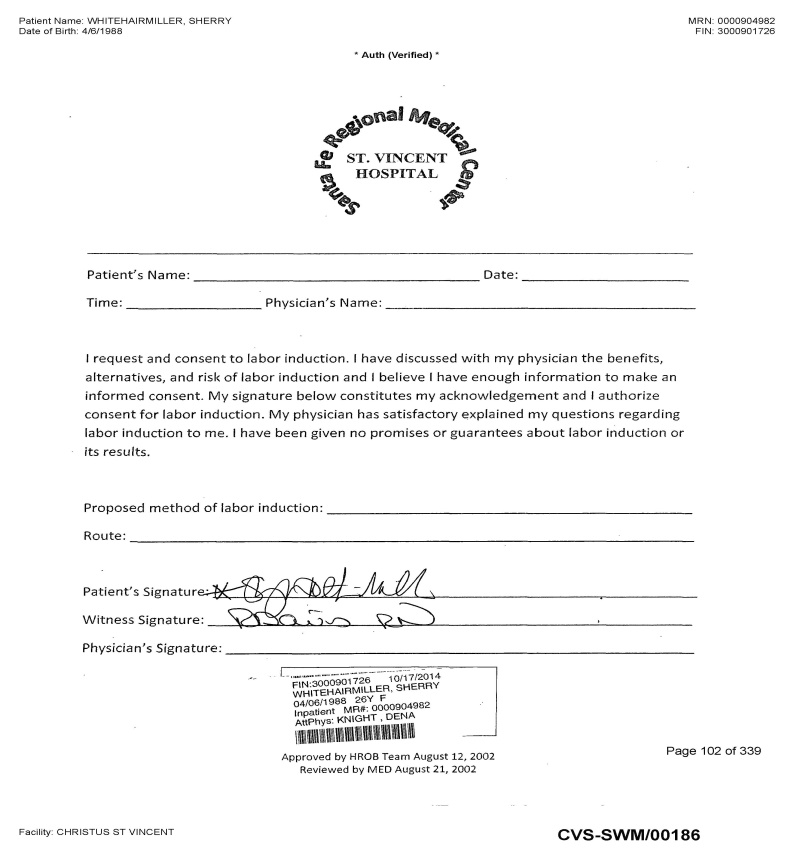 I request and consent to labor induction.  I have discussed with my physician the benefits, alternatives, and risk of labor induction and I believe I have enough information to make an informed consent.  My signature below constitutes my acknowledgement and I authorize consent for labor induction.  My physician has satisfactory explained my questions regarding labor induction to me. I have been given no promises or guarantees about labor induction or its results.
44
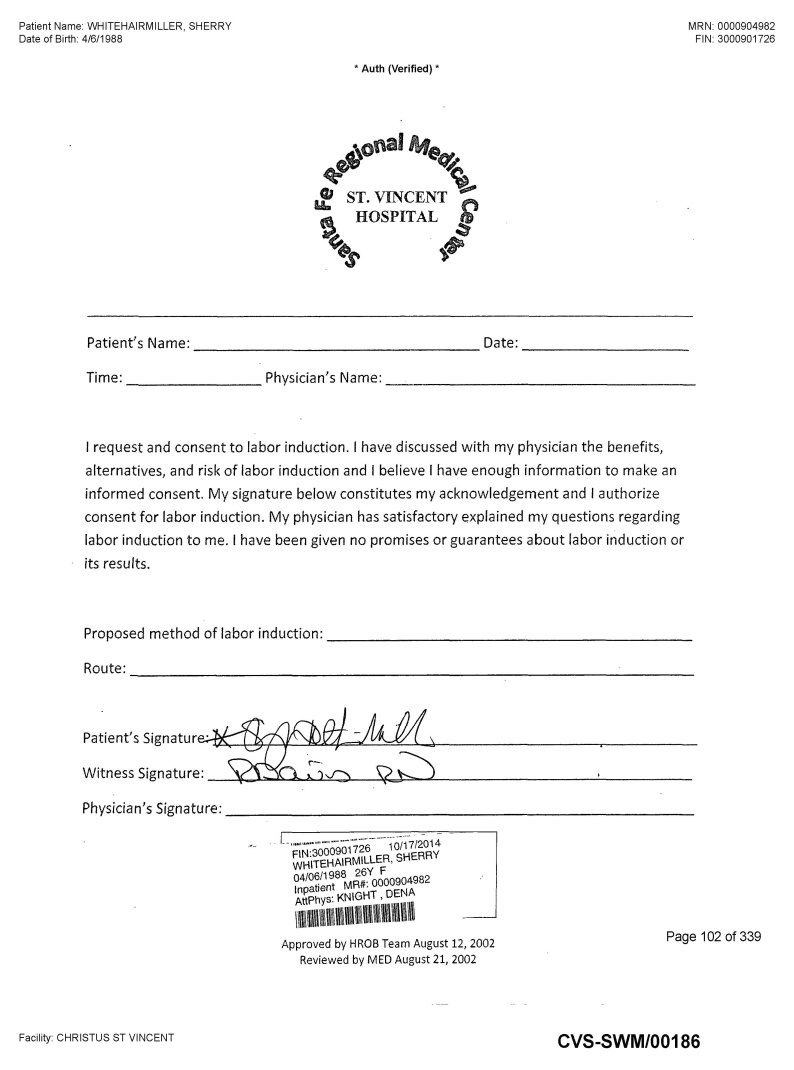 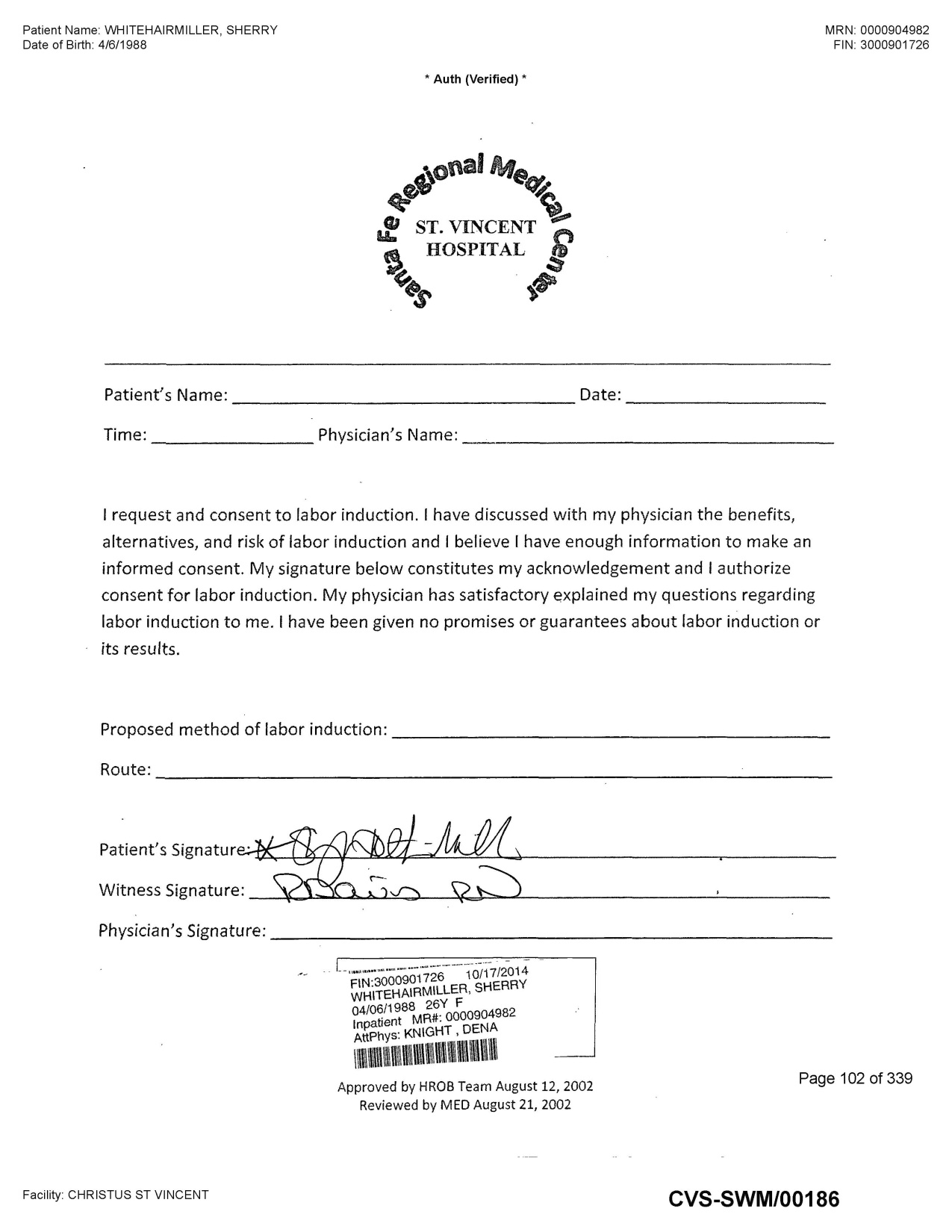 Jury Instruction:  Liability must be determined before damages
“You are not to engage in any discussion of damages unless you have first determined that there is liability, as elsewhere covered in these instructions. The fact that you are given instructions on damages is not to be taken as an indication as to whether the court thinks damages should or should not be awarded.”
No Damages if No Liability
No Sympathy
No Speculation
Fair & Reasonable Compensation
45
M’s Abilities According to Dr. S (Plaintiffs’ Expert)
Future:
Live independently
Attend college
Work
Drive with hand controls
Form meaningful friendships and romantic relationships
Have children
Now:
Ambulates with assistance
Doing well in school
“Very smart little girl”
Meeting other developmental milestones
46
Should not reach damages, but if you do… Fair and Reasonable Damages
47
Verdict in Favor of Defendants
48
Lacey Henderson
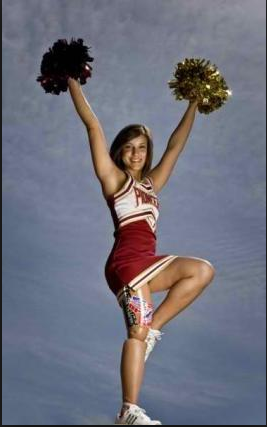 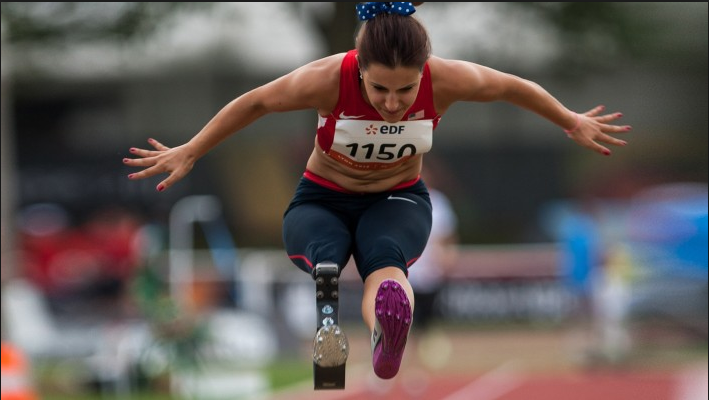 49
Questions?
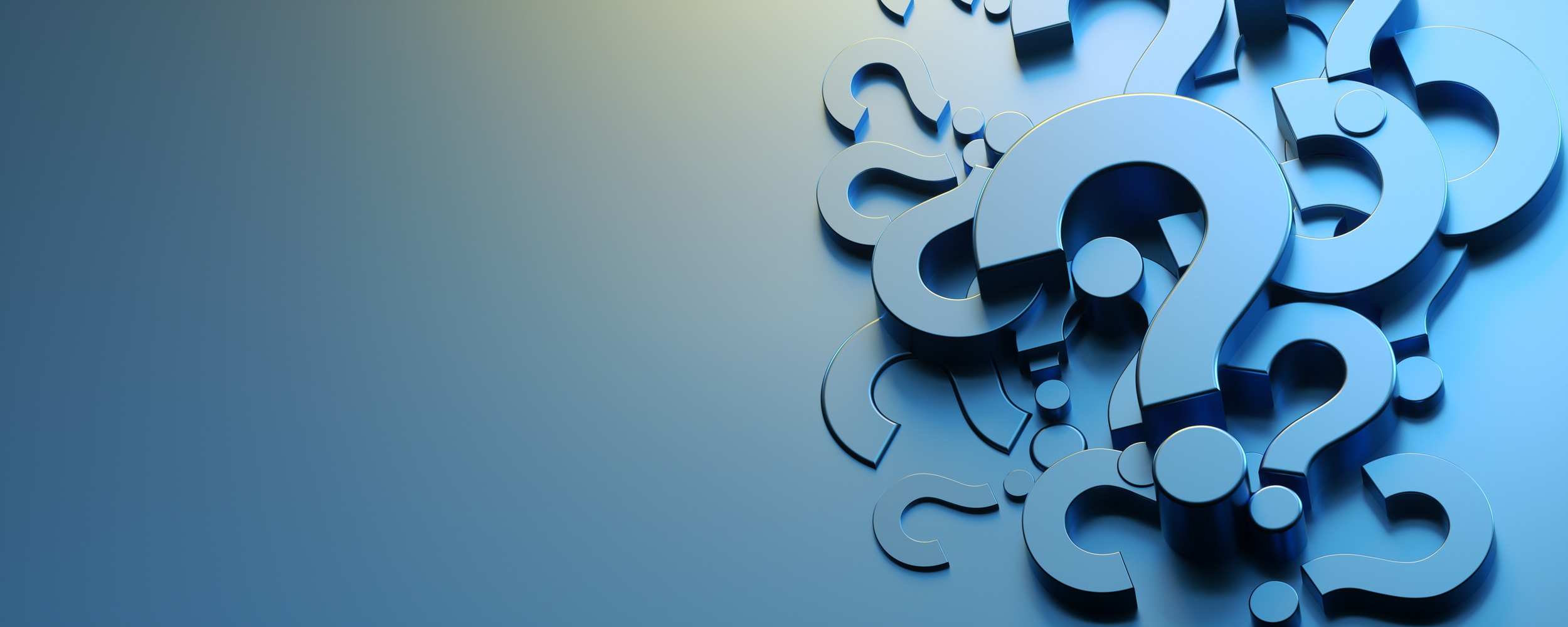 Three Takeaways
Signal you are ready and willing to try the case

Be proactive, not reactive at each stage of the mediation/settlement negotiation

Strategy over comfort
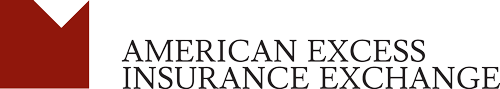 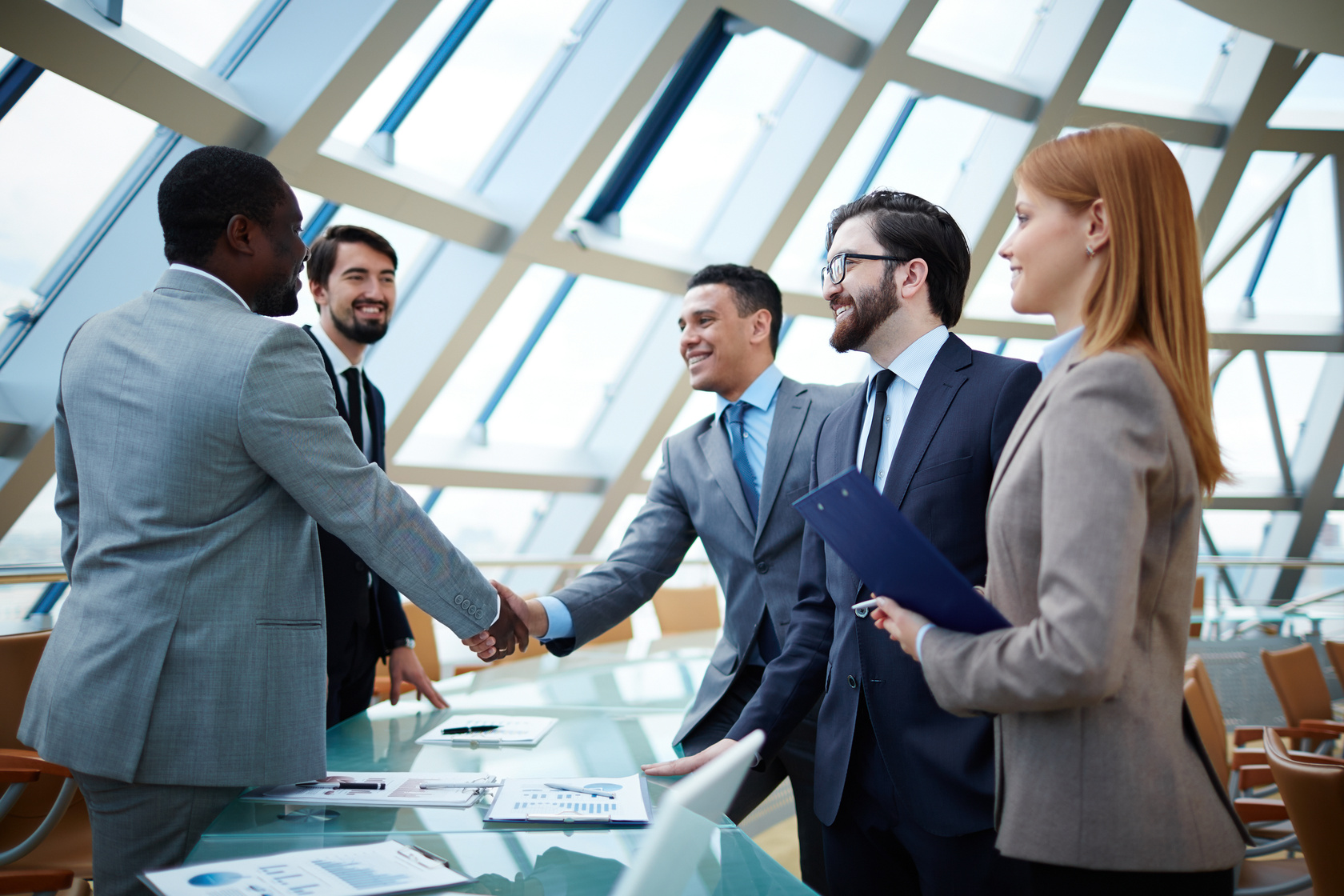 THANK 
YOU!
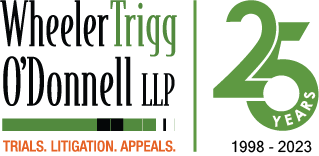 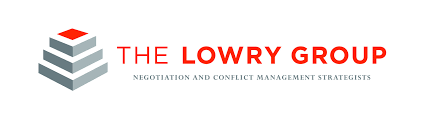